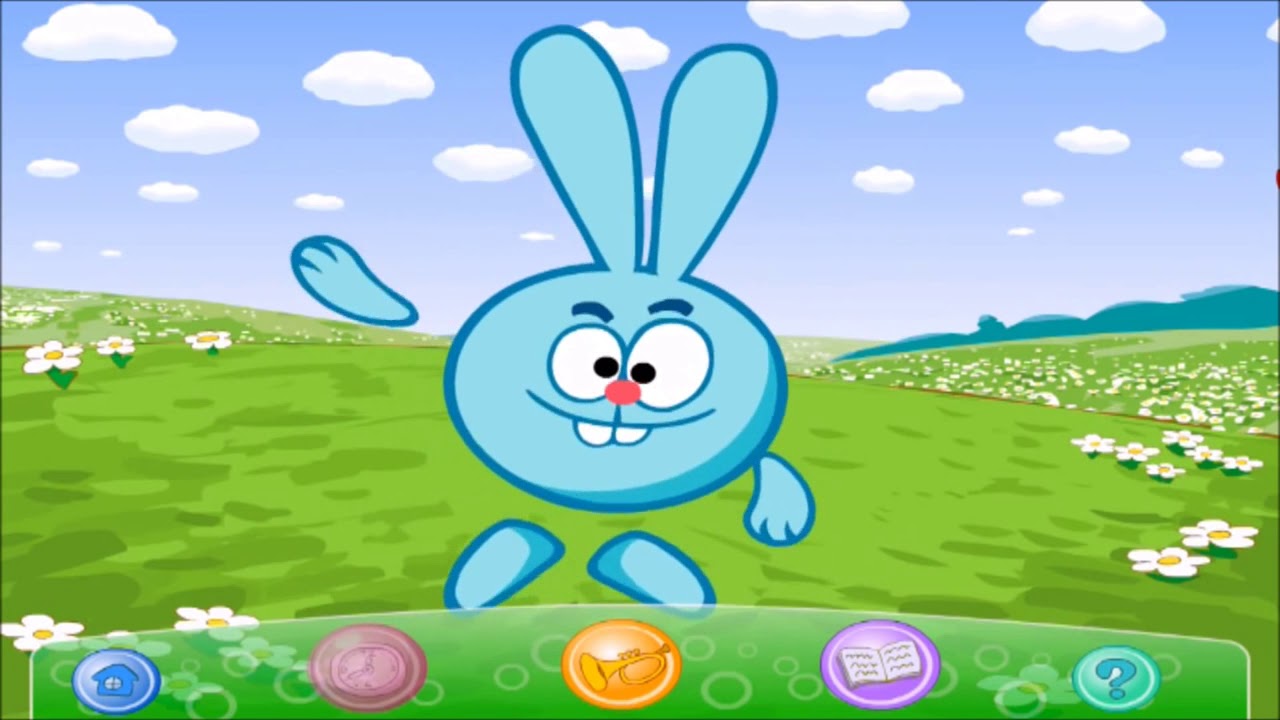 Интерактивная игра по развитию речи для детей старшего дошкольного возраста « Помоги Крошу найти потерянные звуки»автор: логопед Иванова О.В. Детский сад № 181 ОАО « РЖД» г. Новоалтайск.
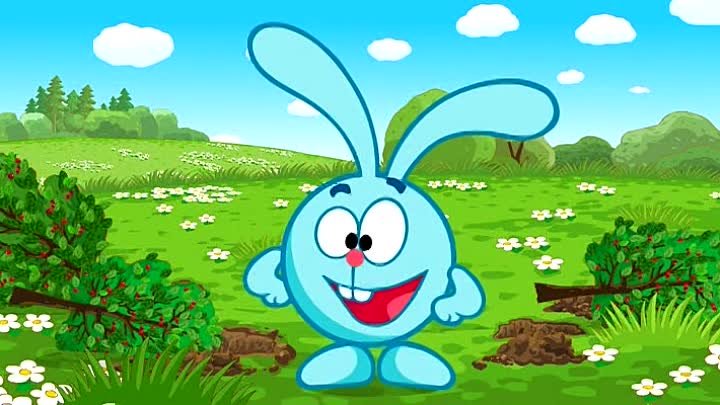 Привет! Я Крош! А тебя как зовут?
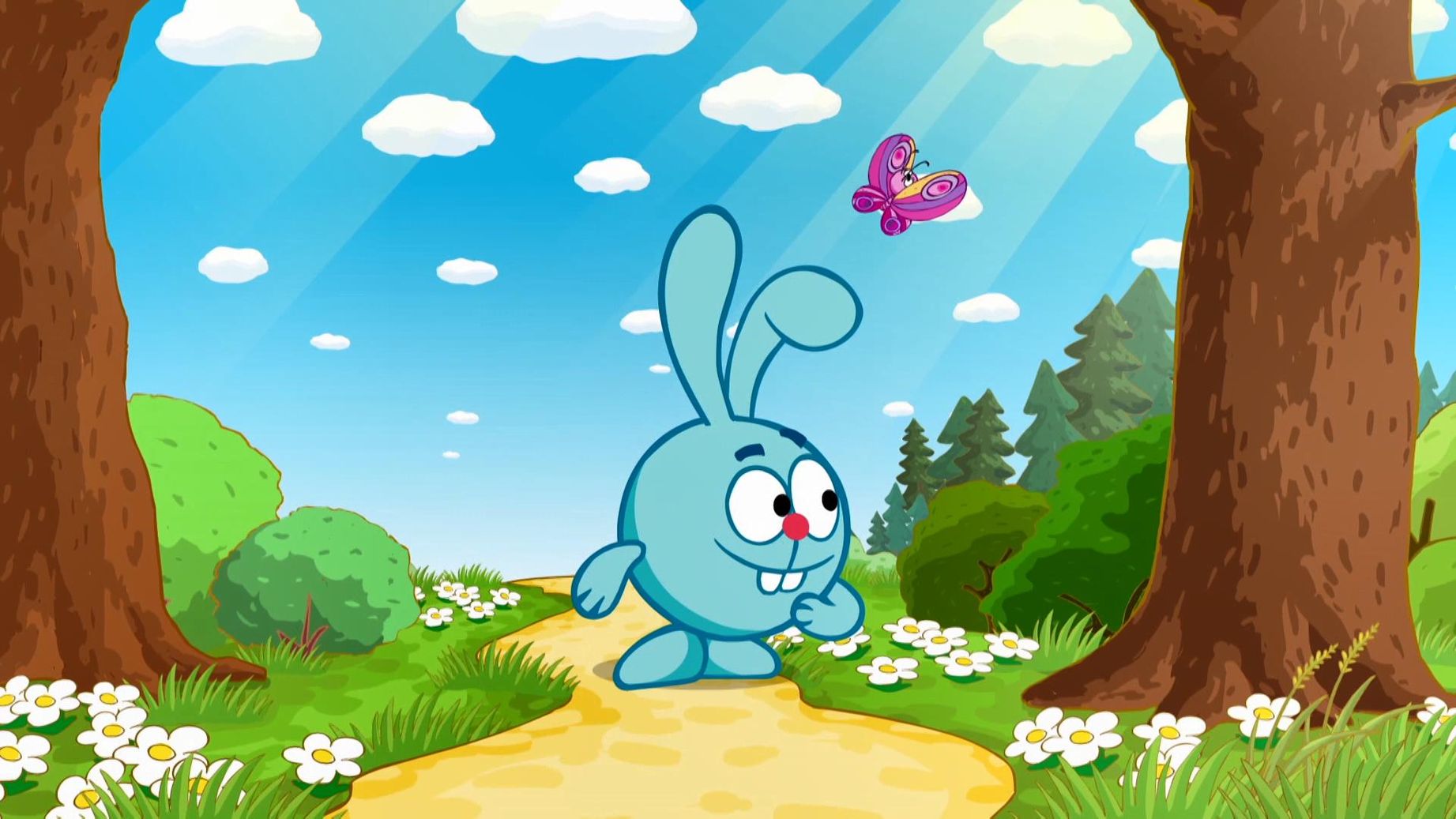 Я тут потерял звуки  и не могу их найти….
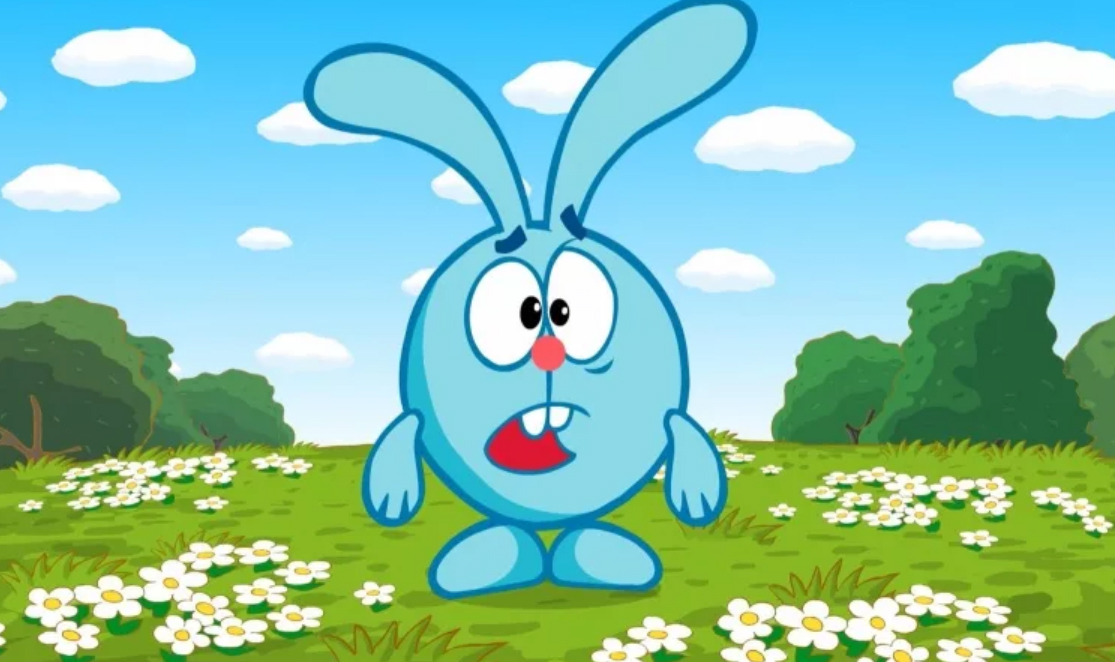 Ты случайно не знаешь, куда они подевались? Поможешь мне найти йх?
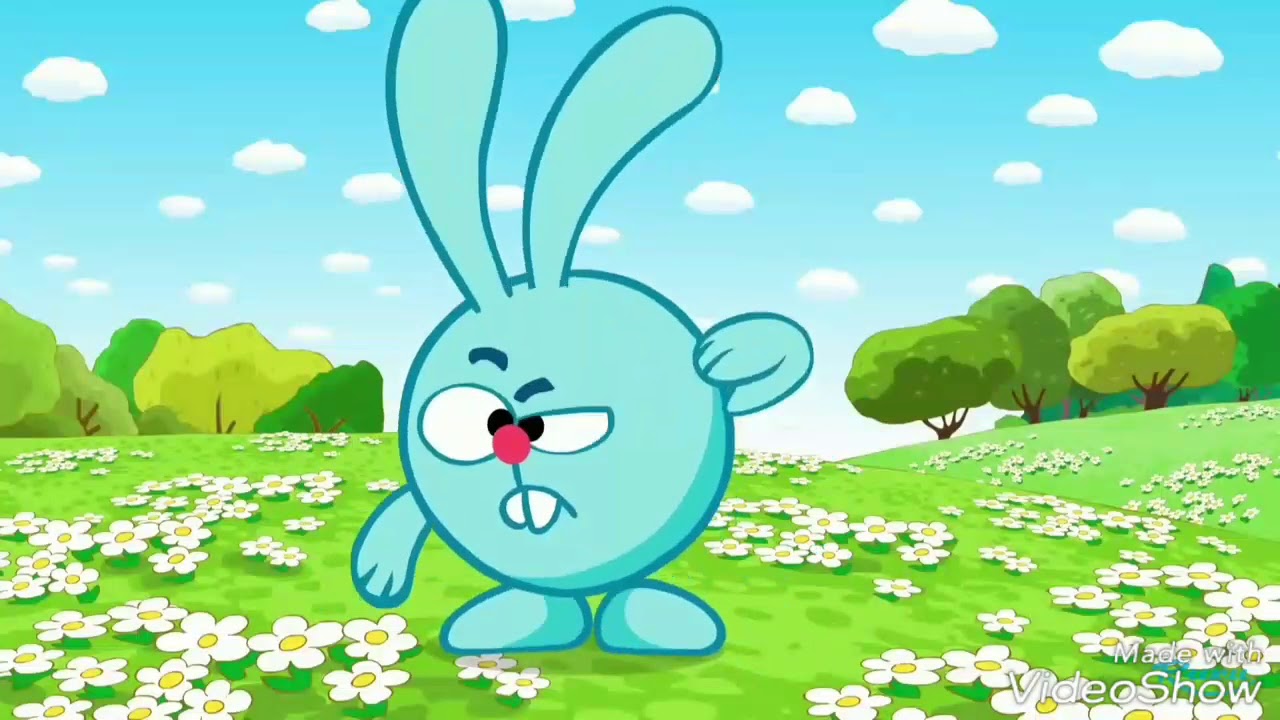 Мы отправимся с тобой в путешествие по полянке и поищем там звуки, которые я потерял. Ну что, в путь дружок?
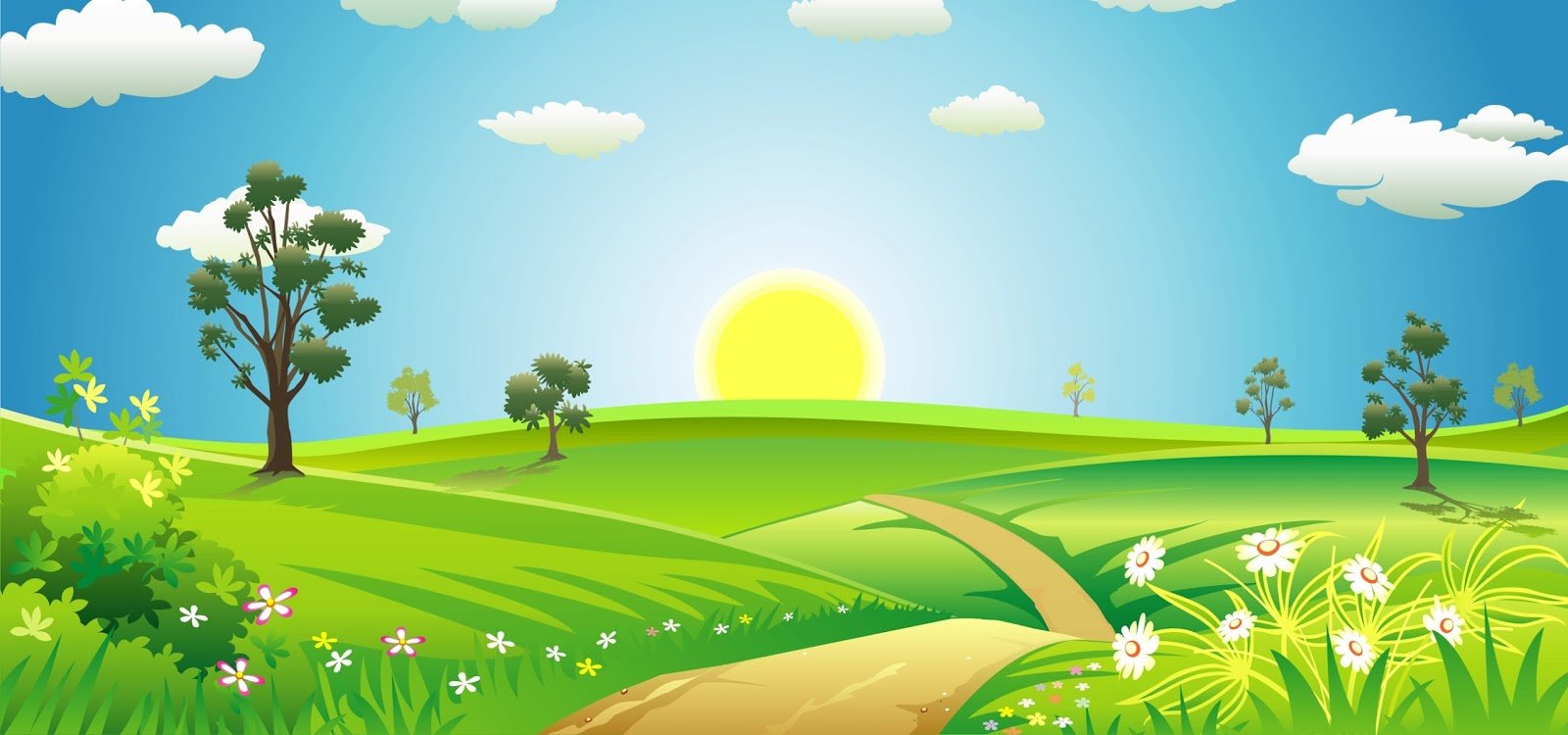 Л           К
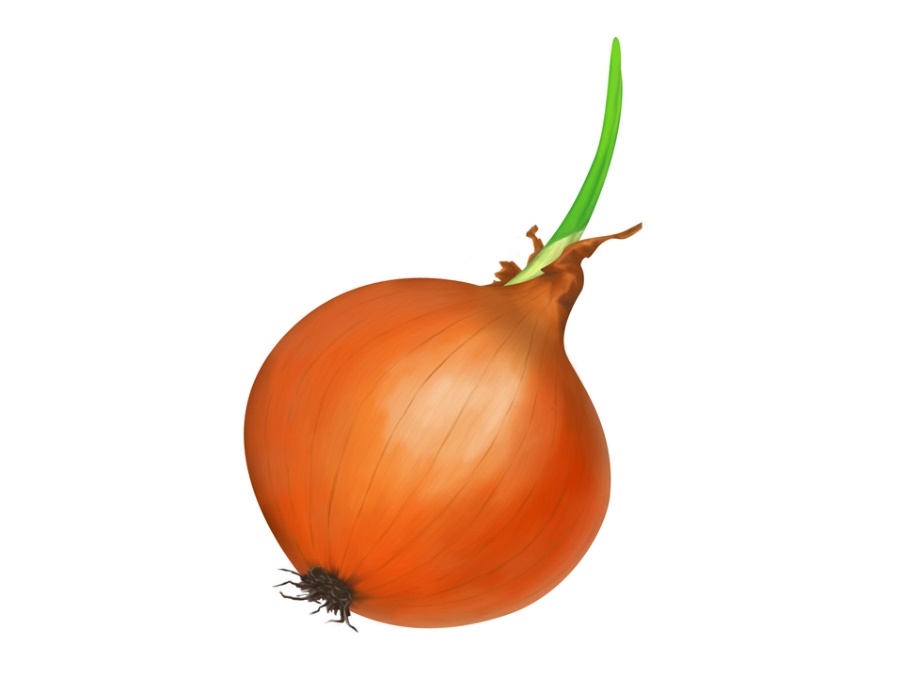 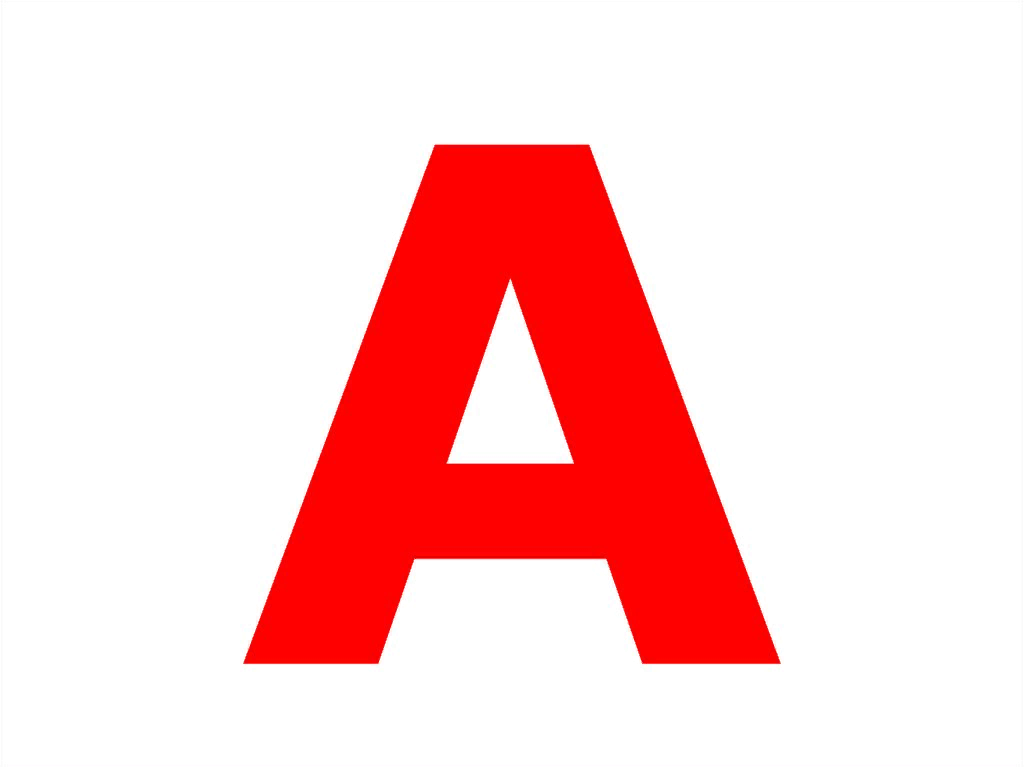 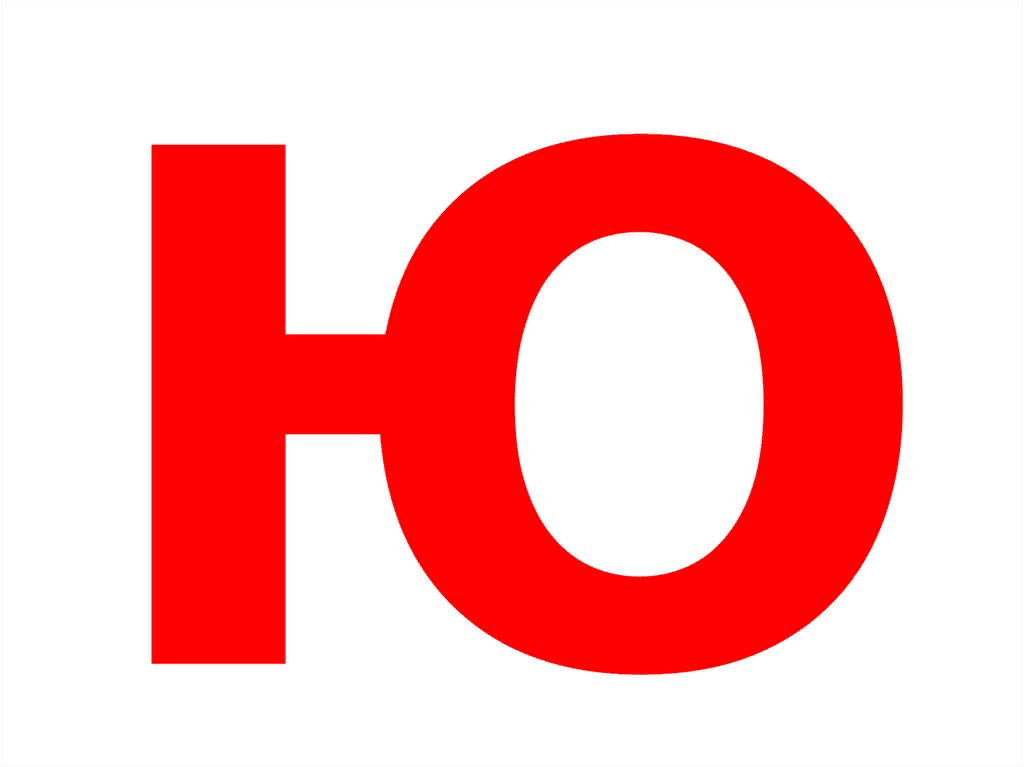 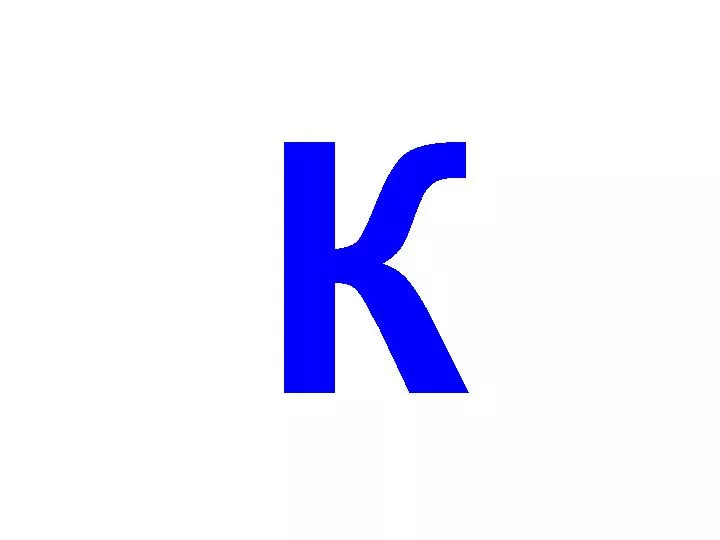 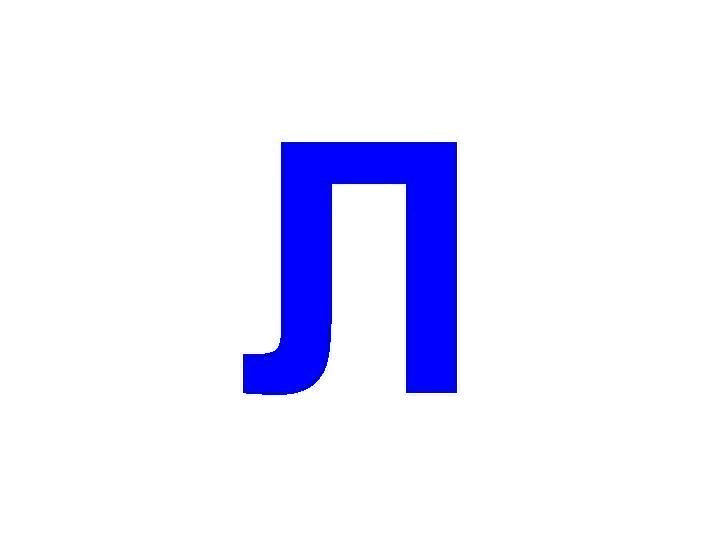 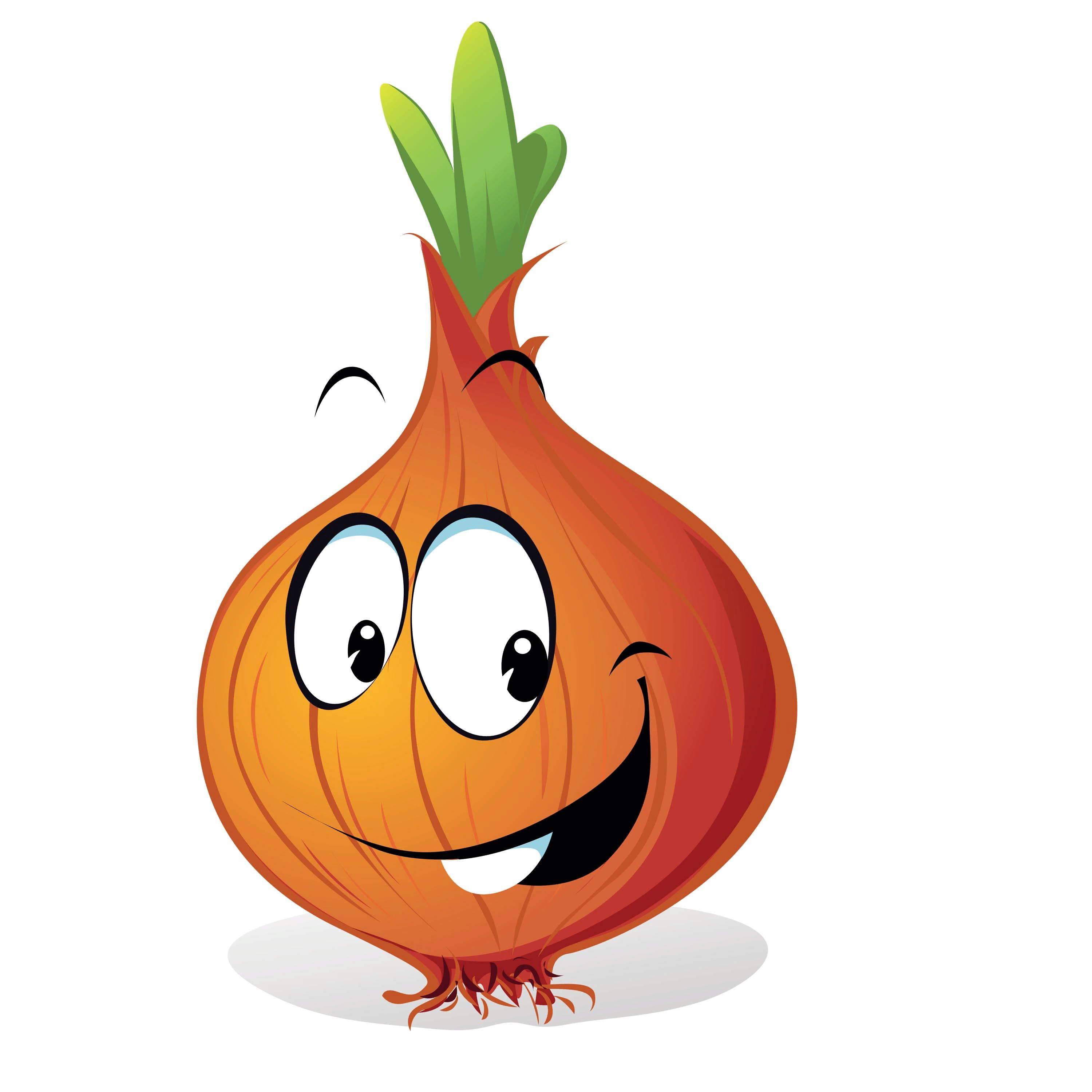 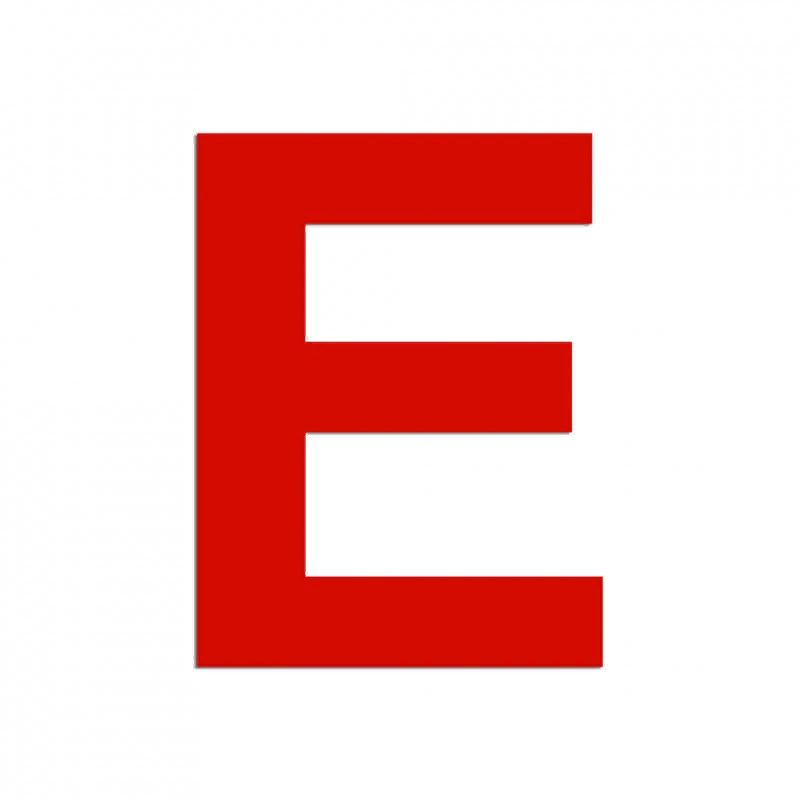 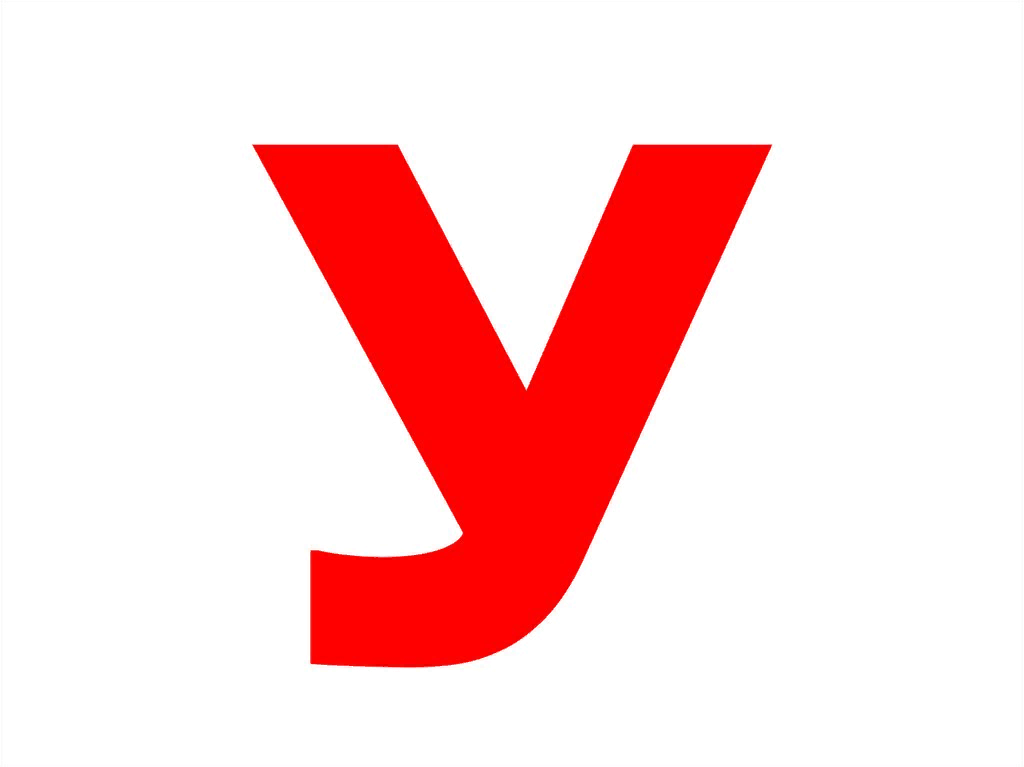 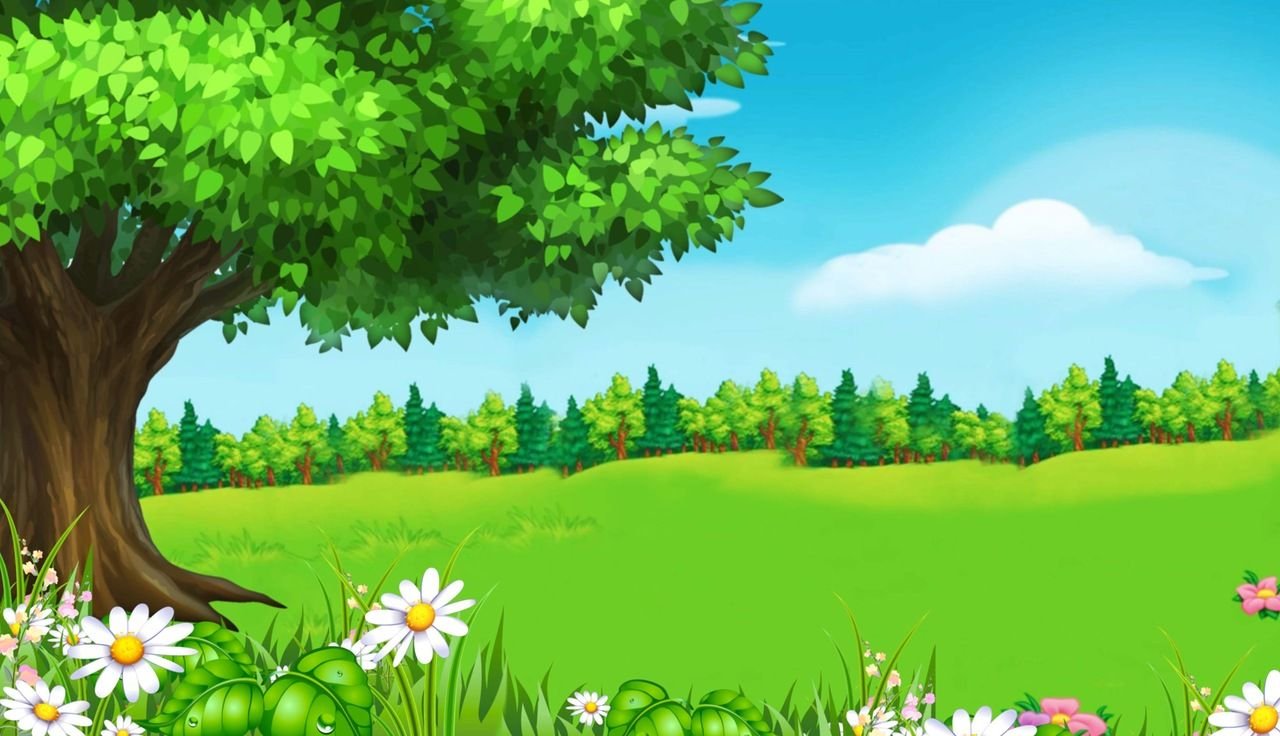 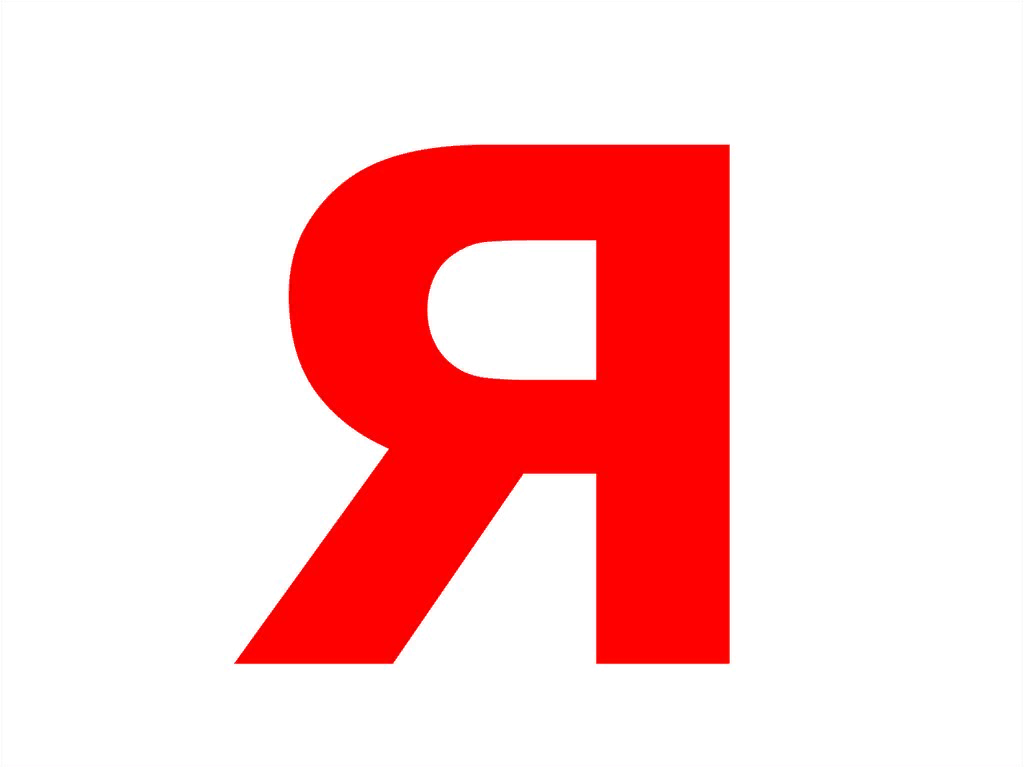 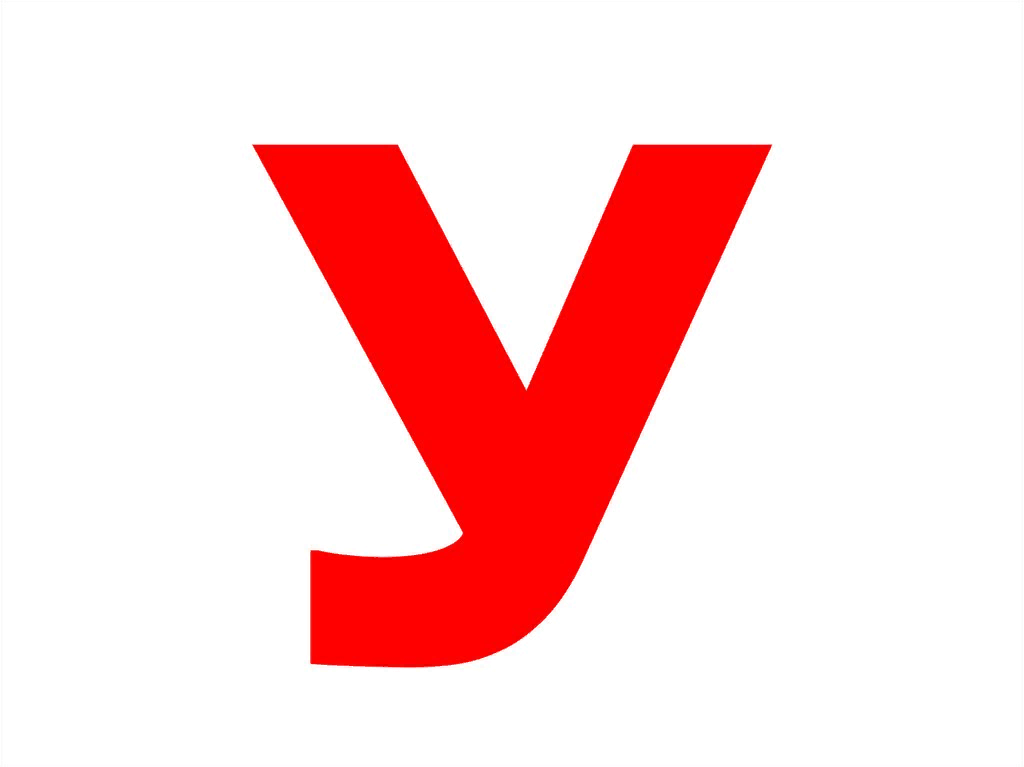 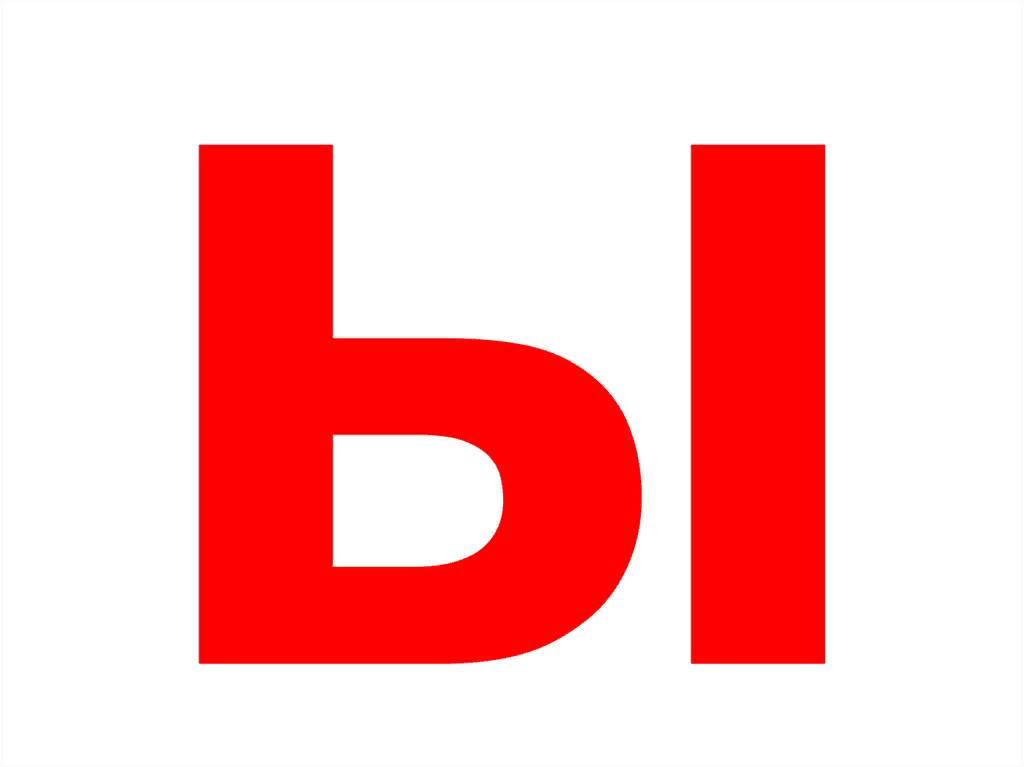 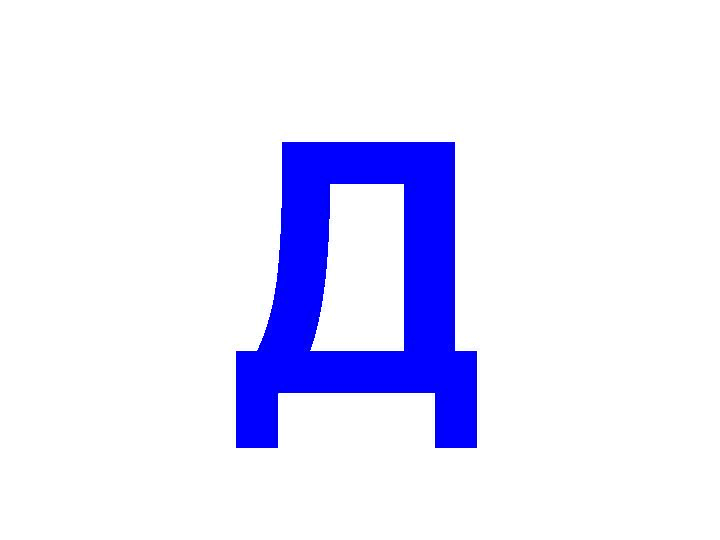 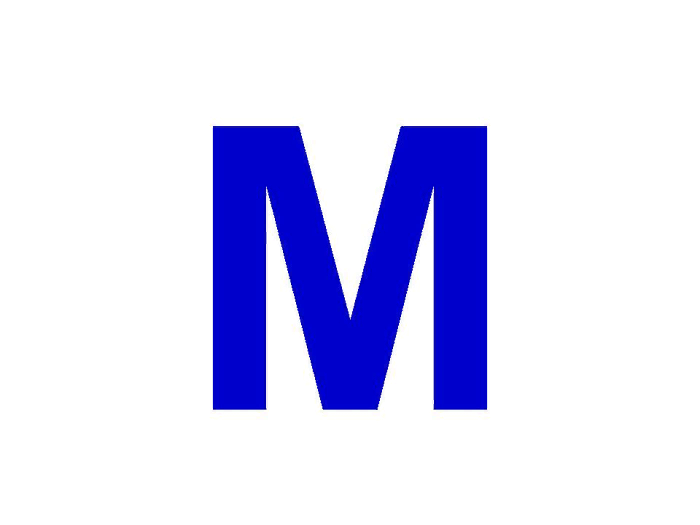 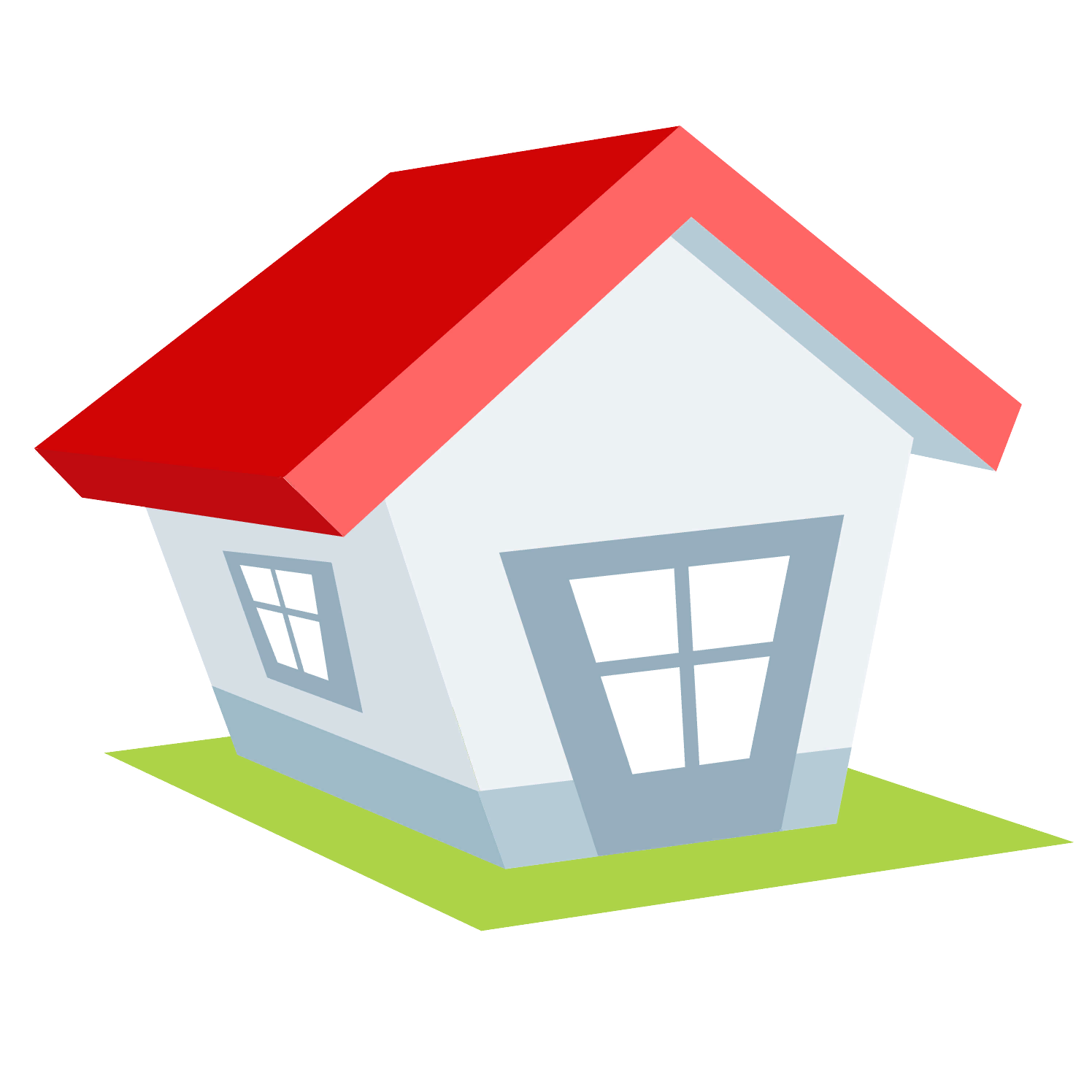 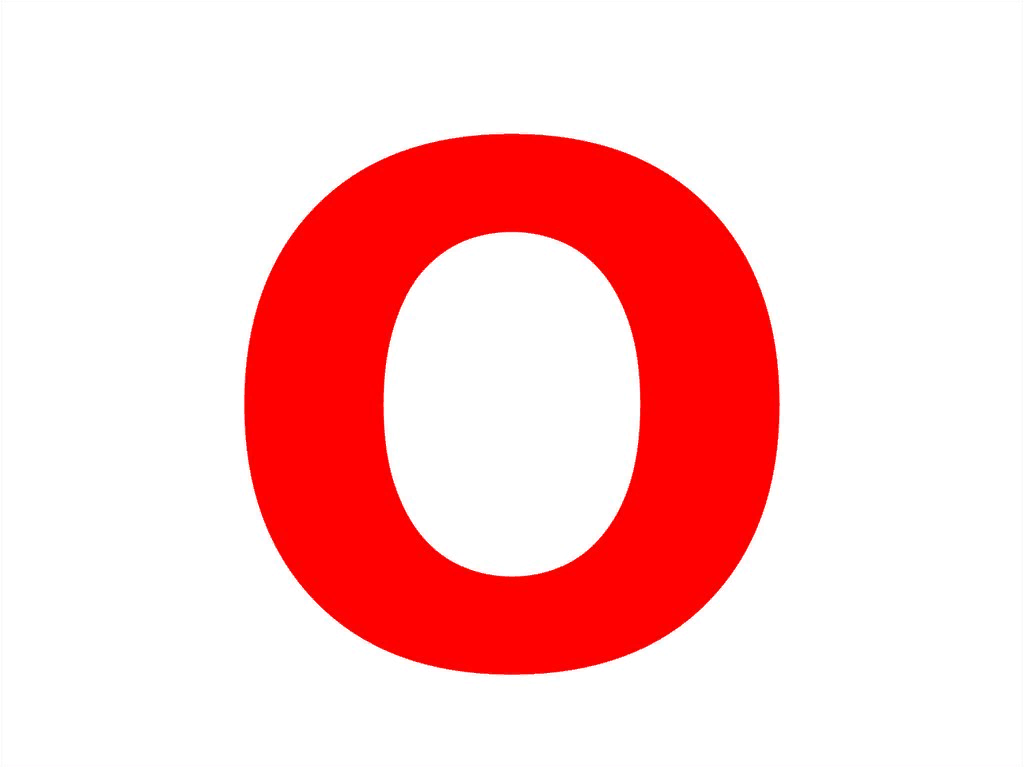 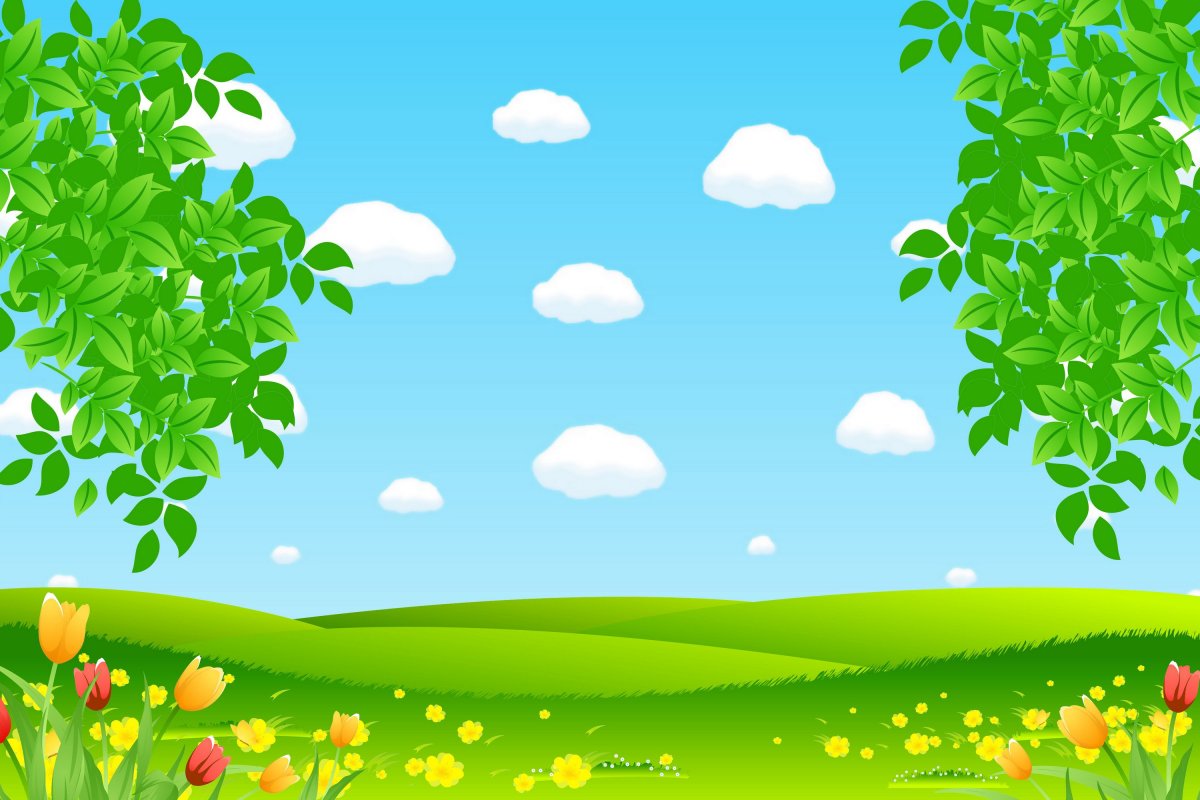 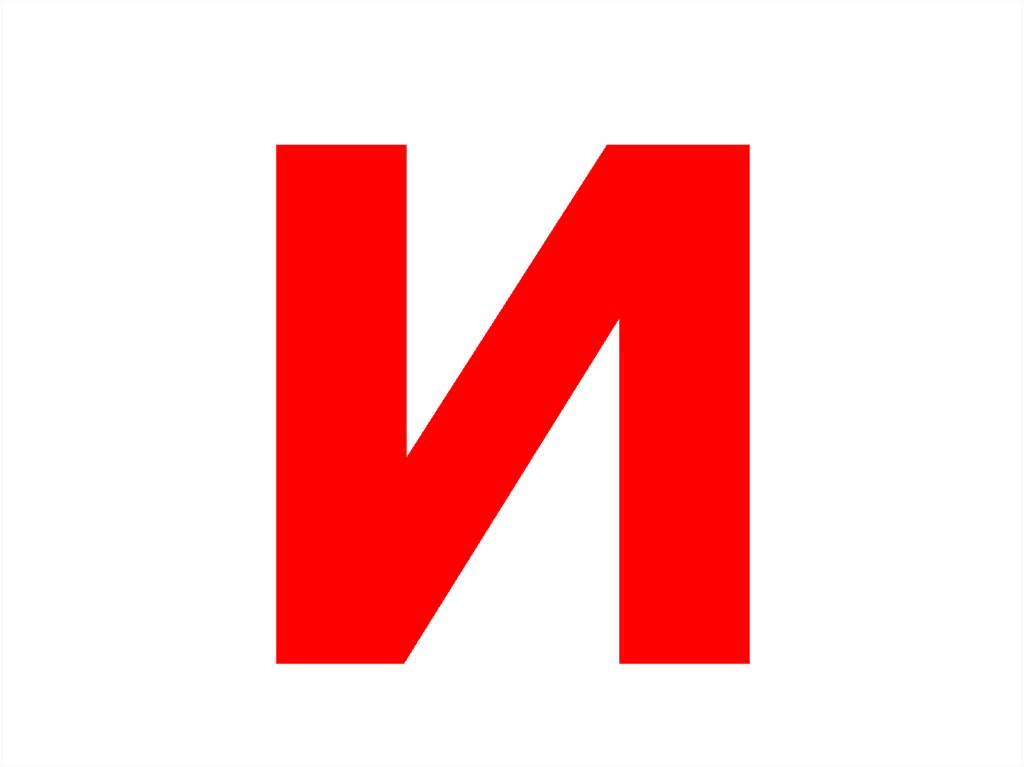 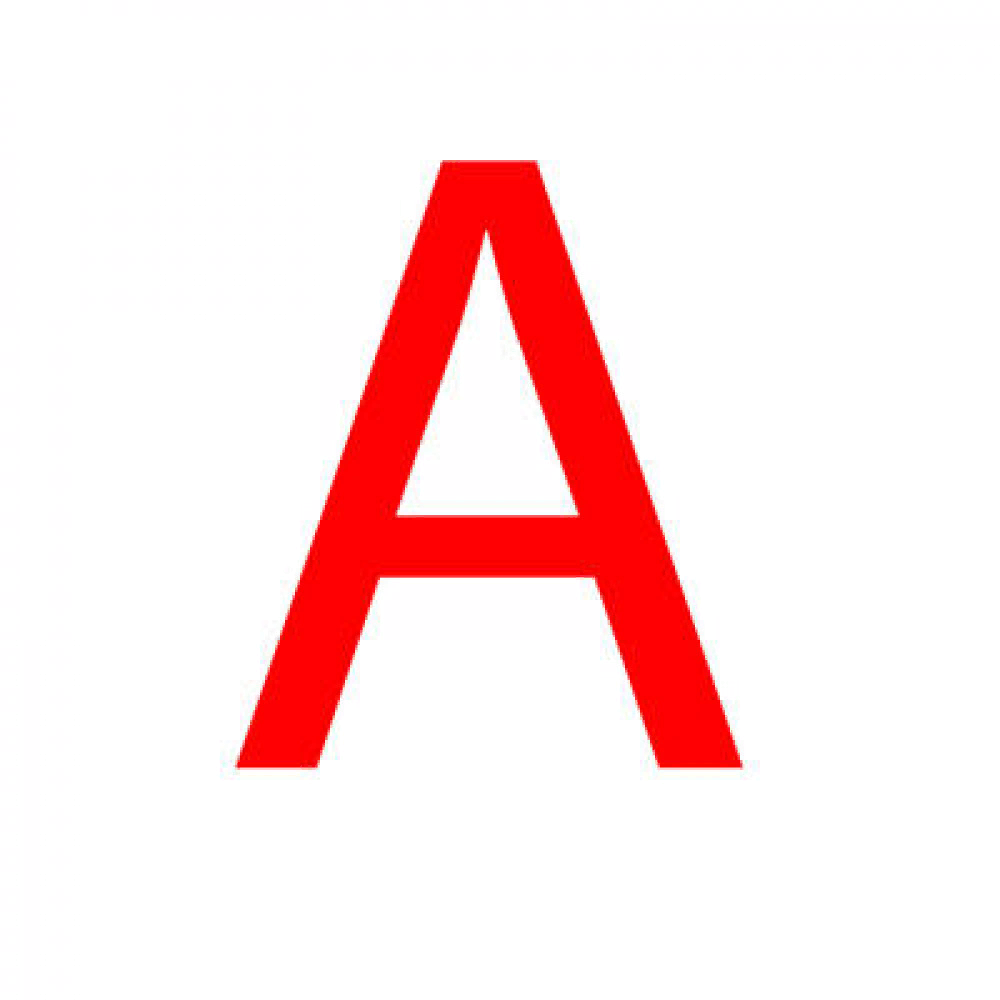 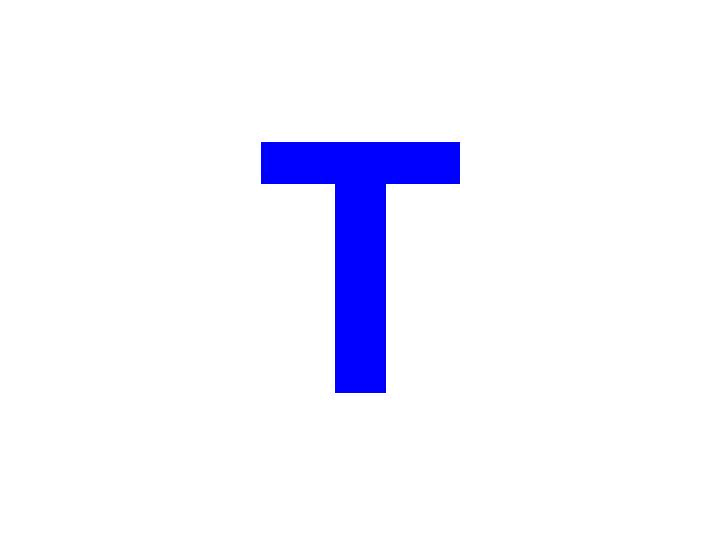 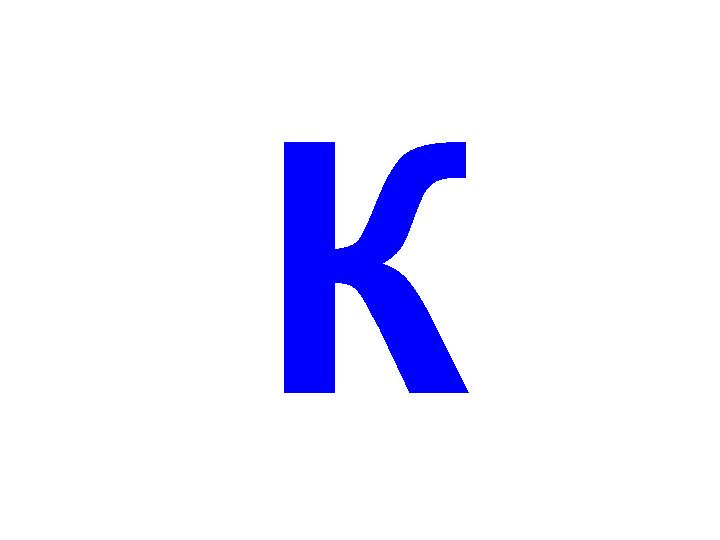 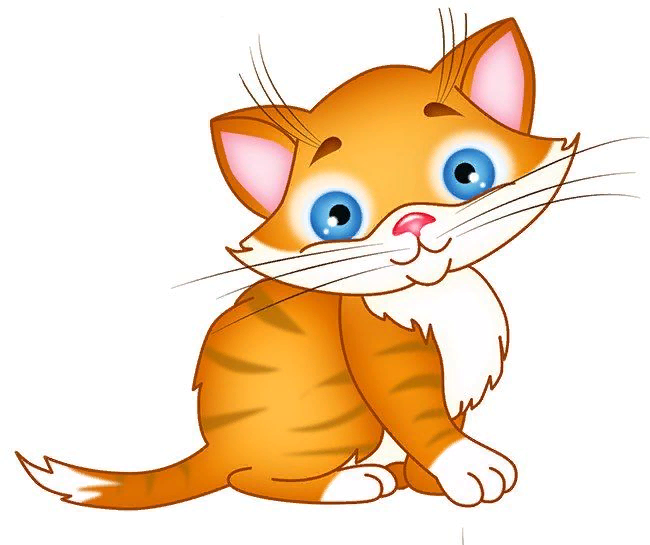 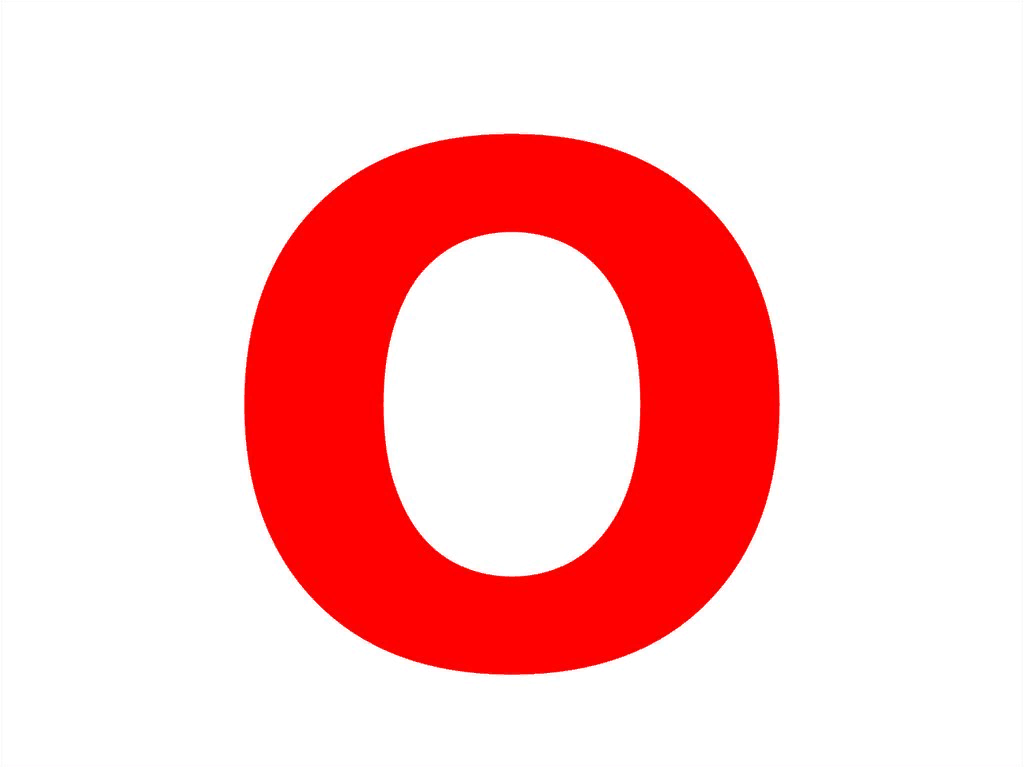 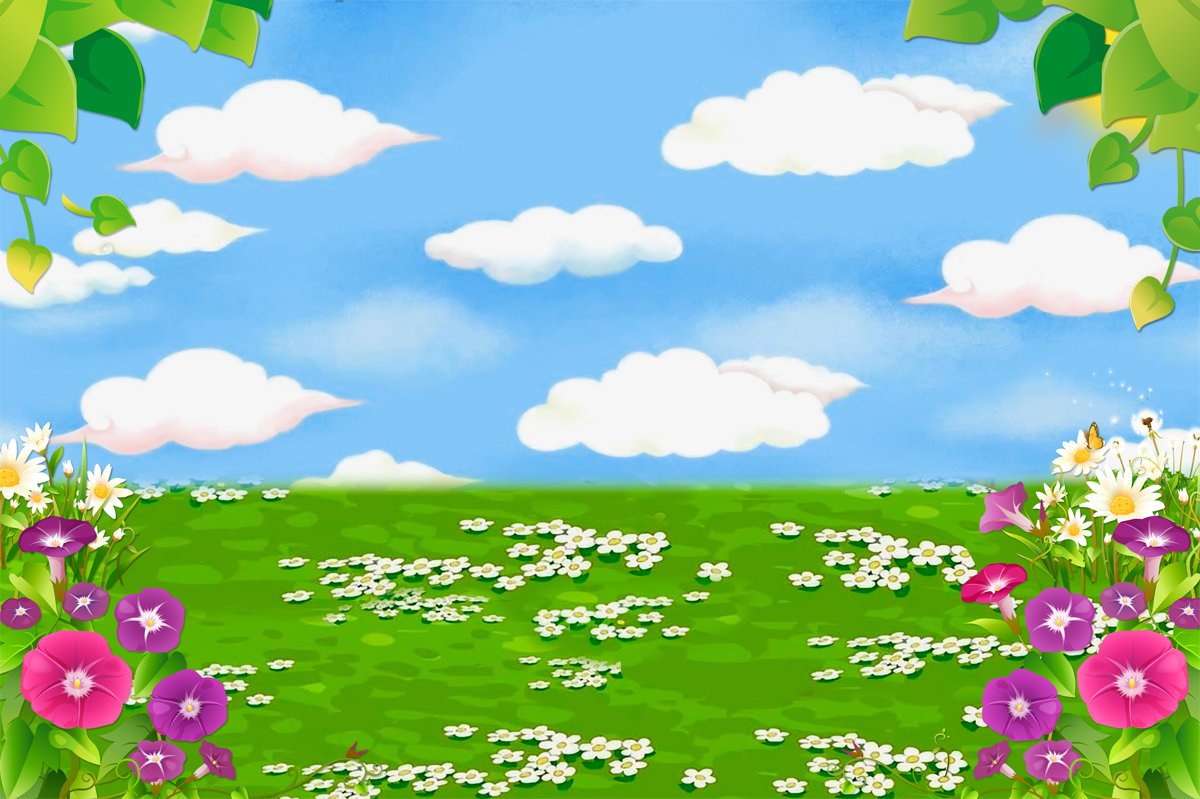 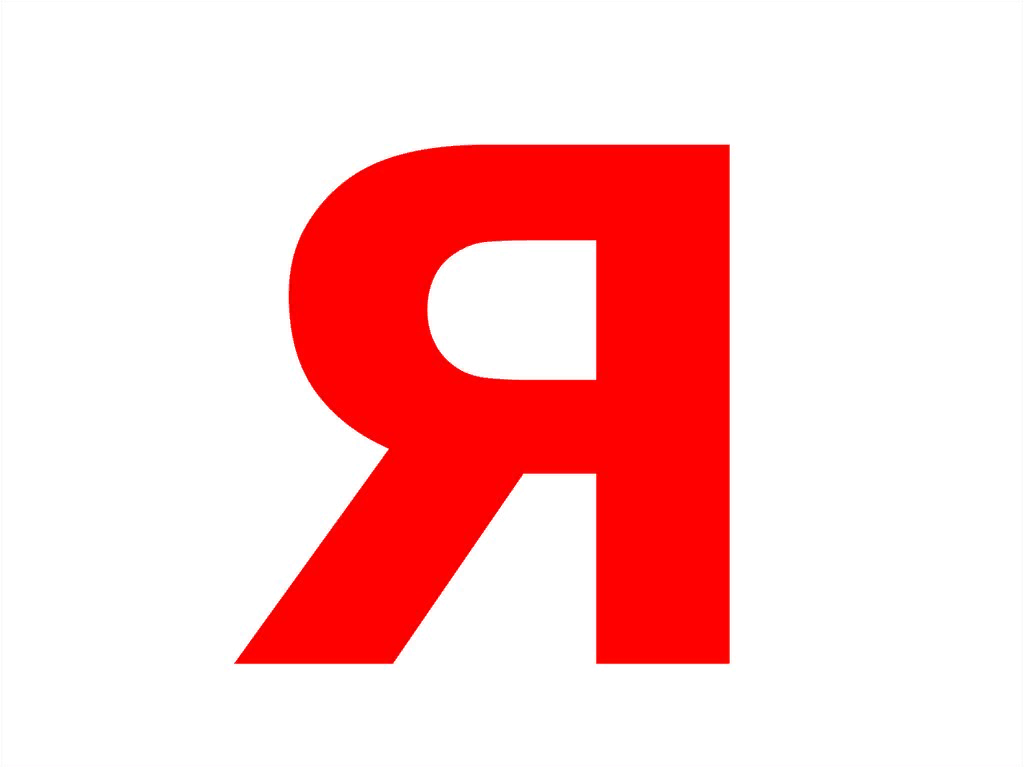 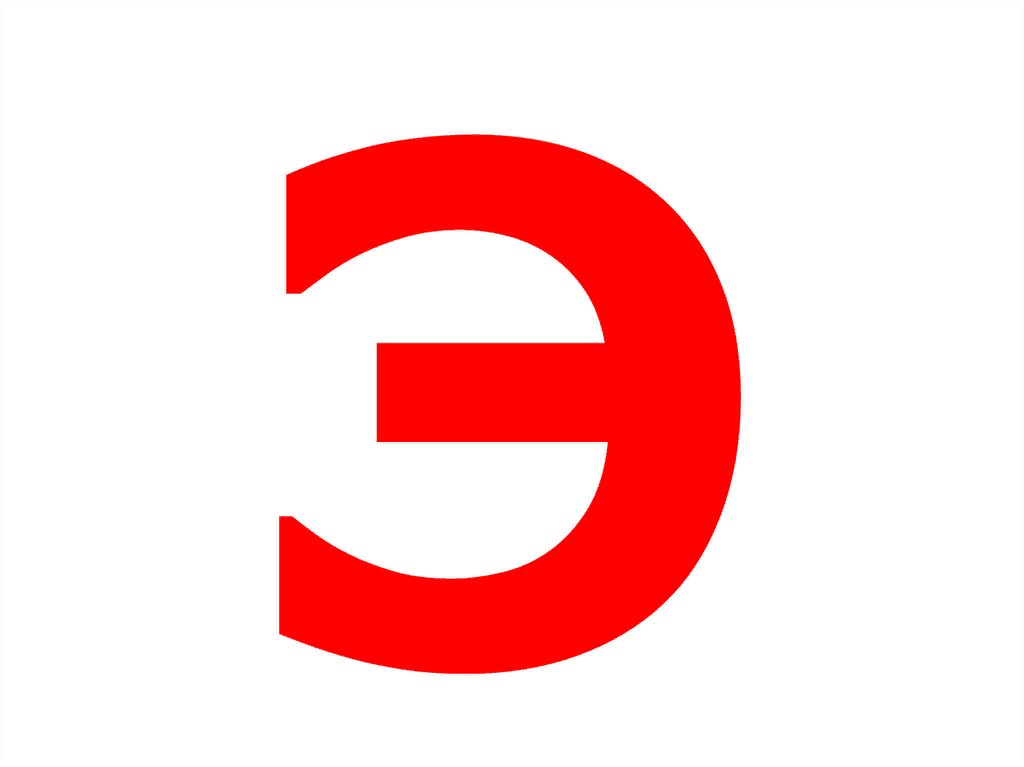 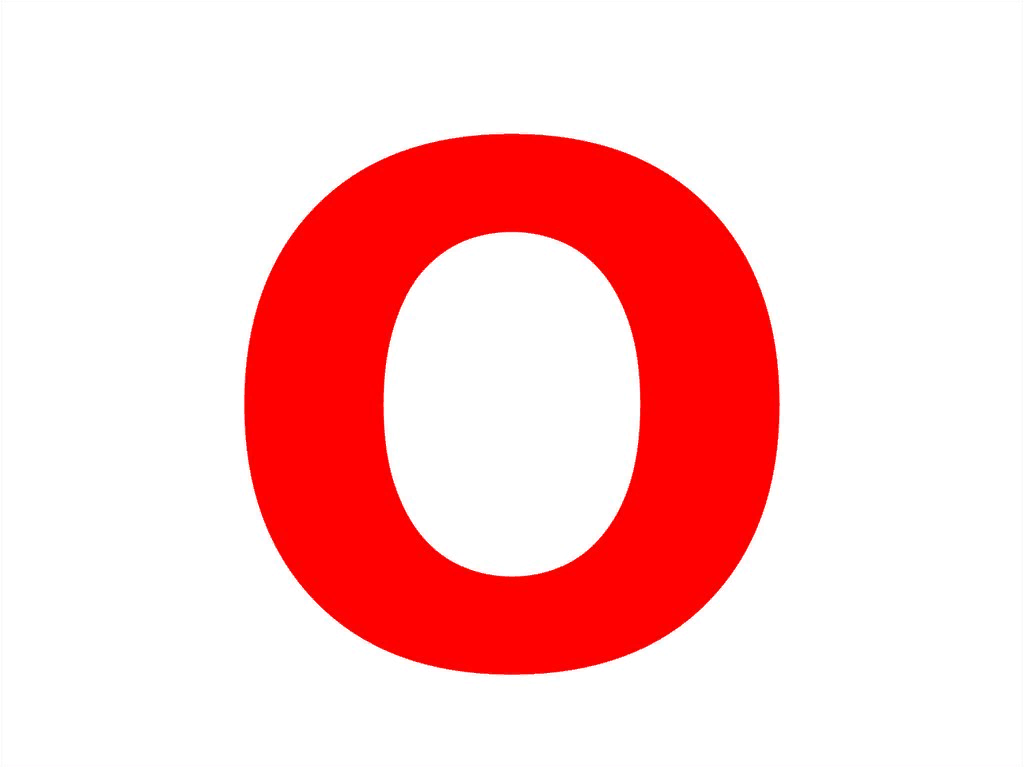 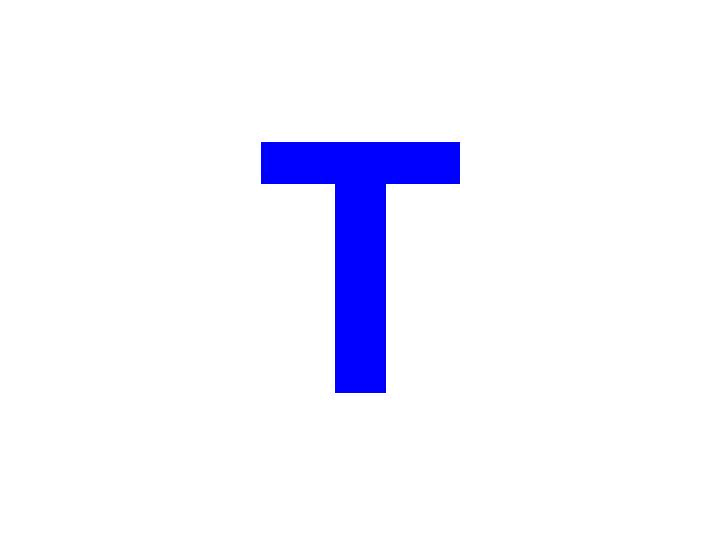 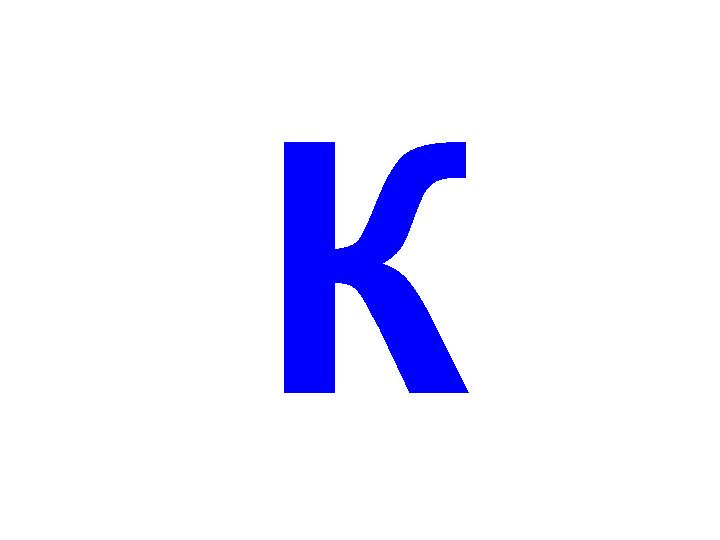 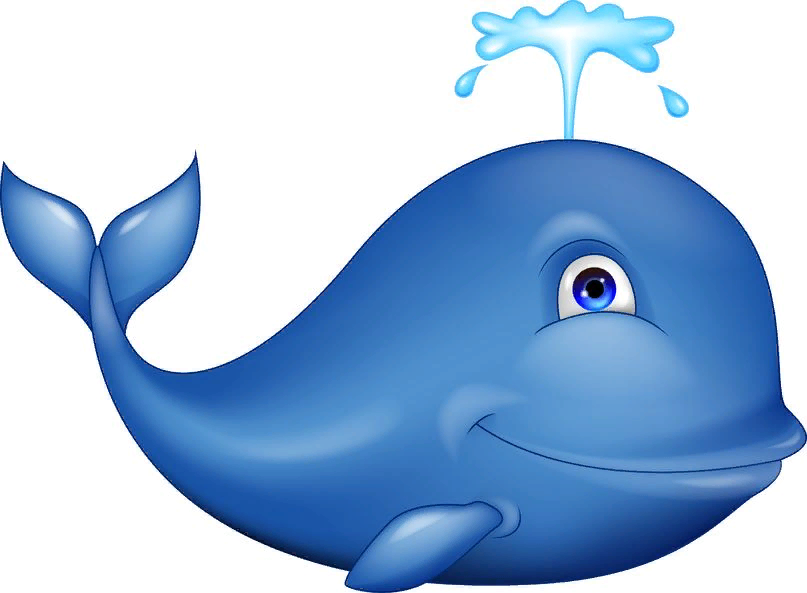 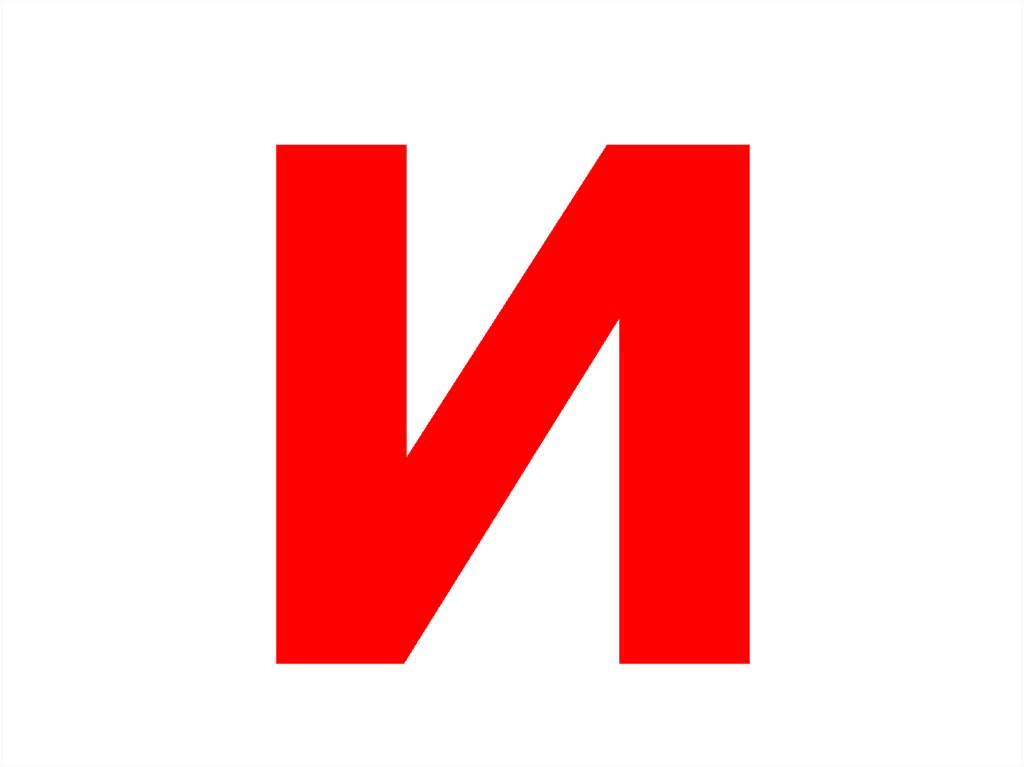 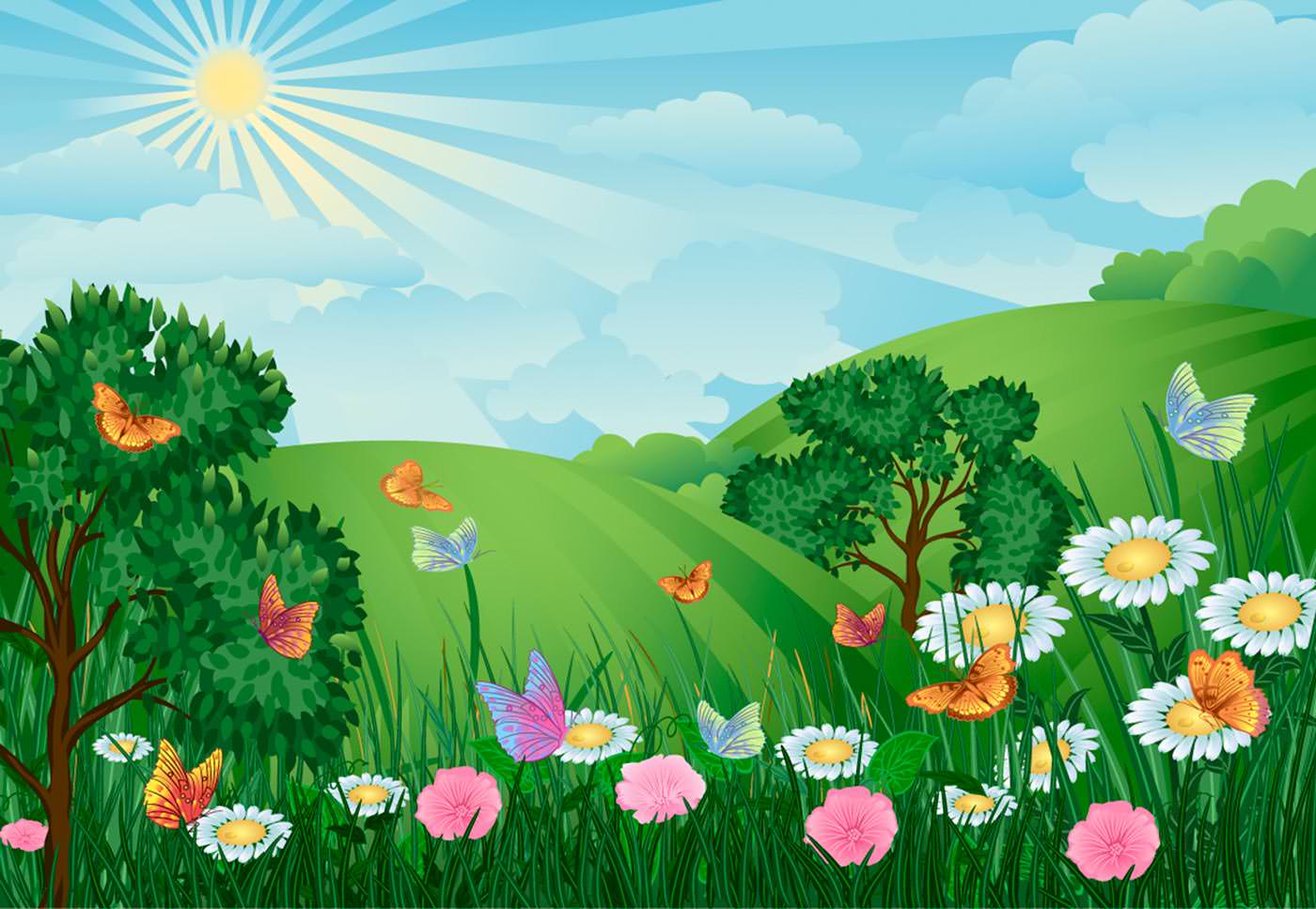 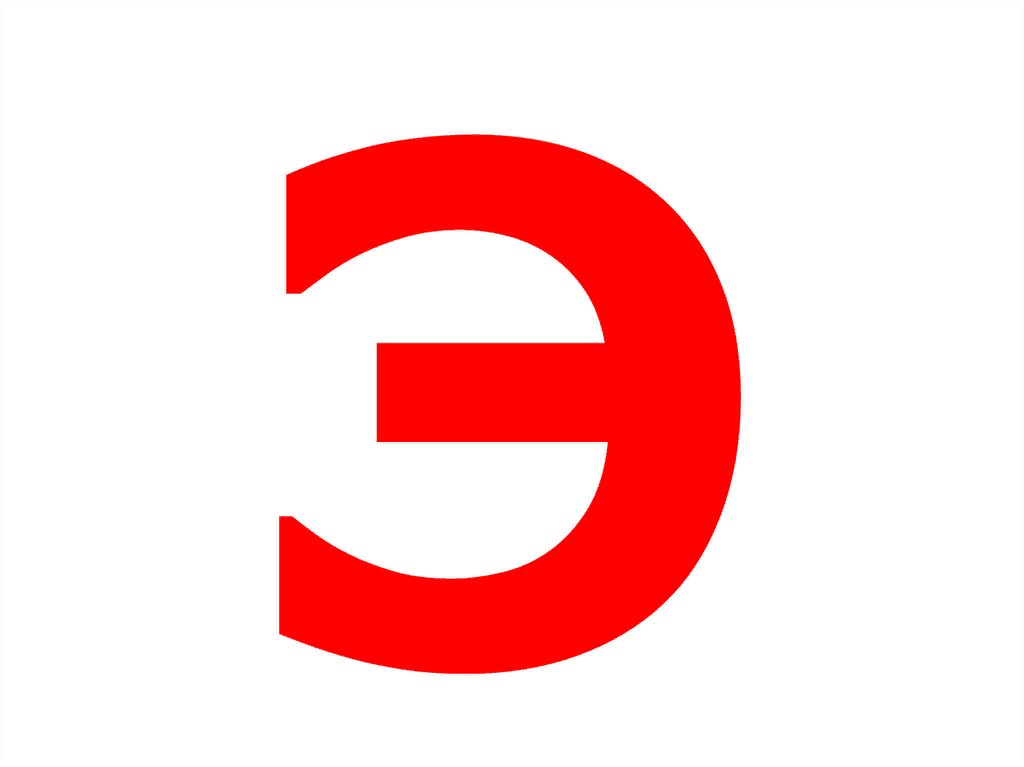 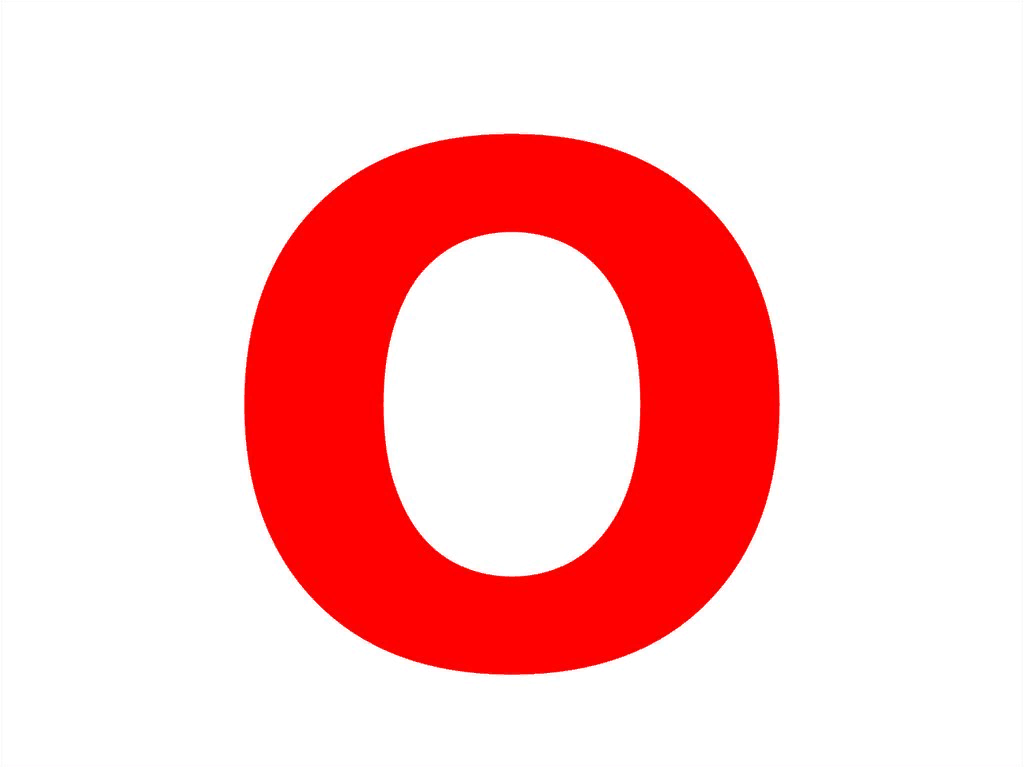 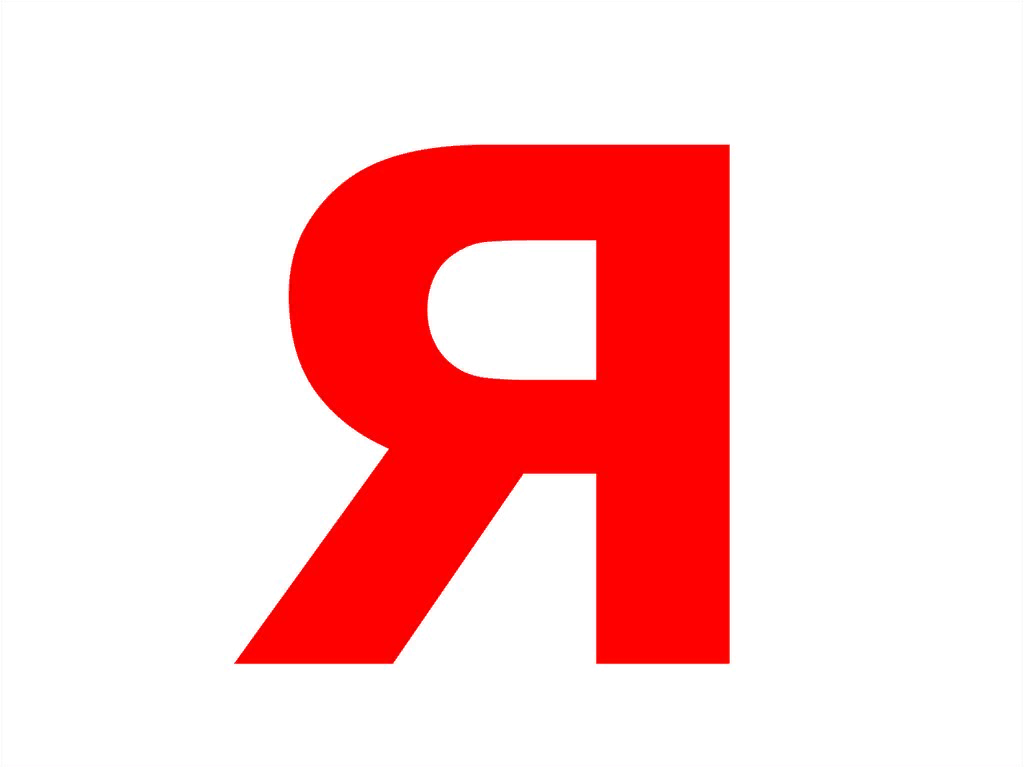 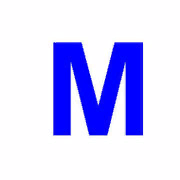 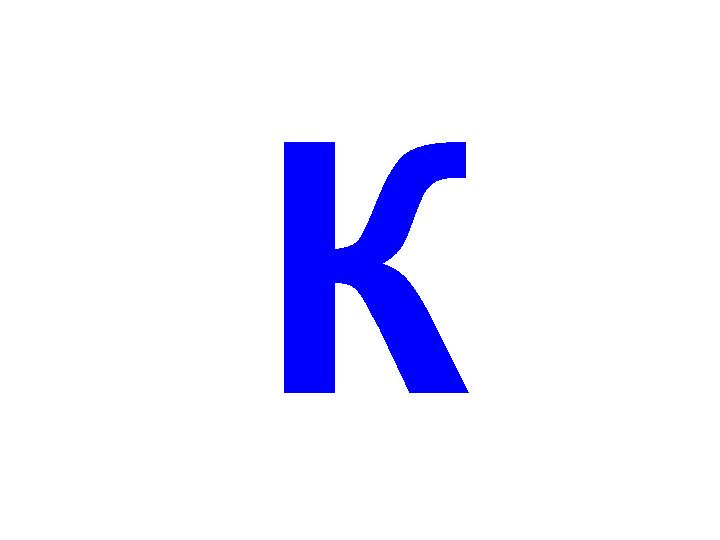 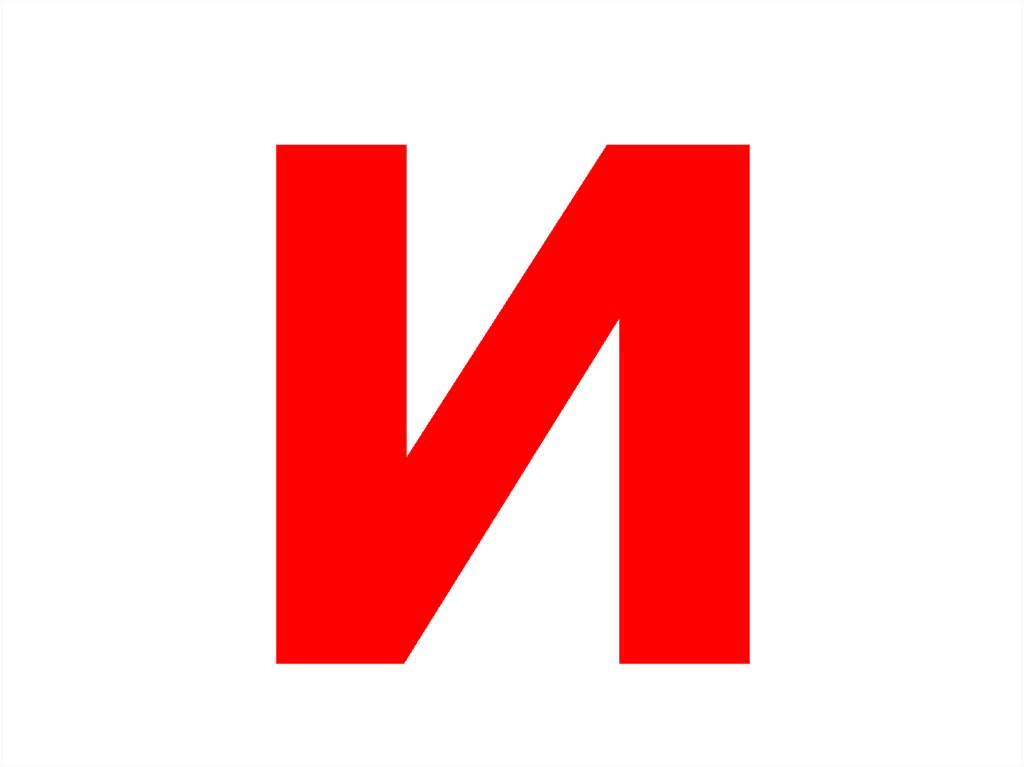 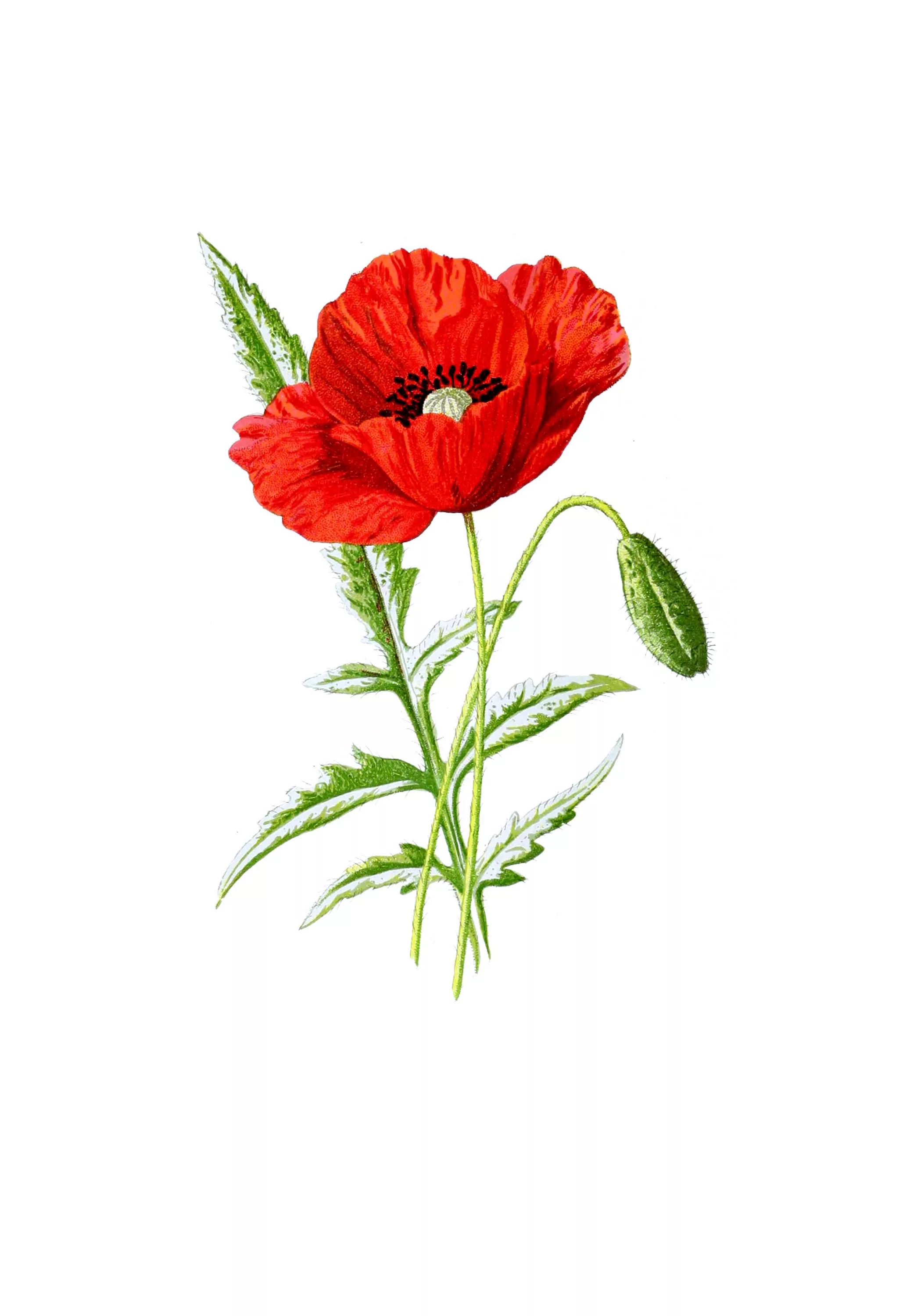 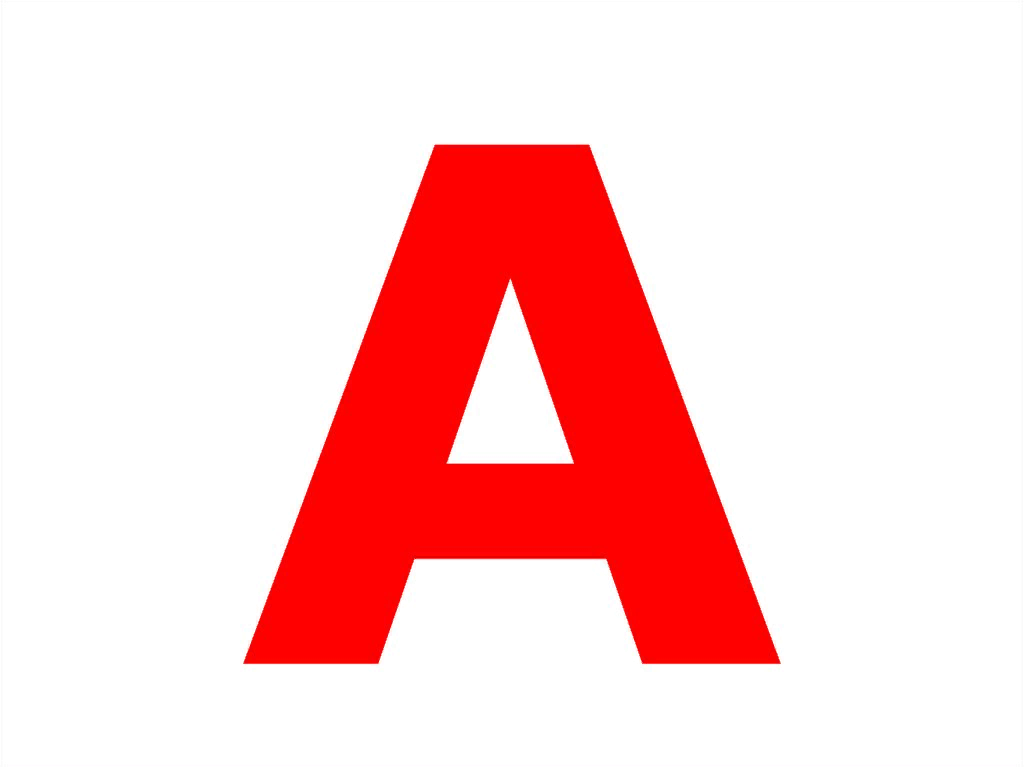 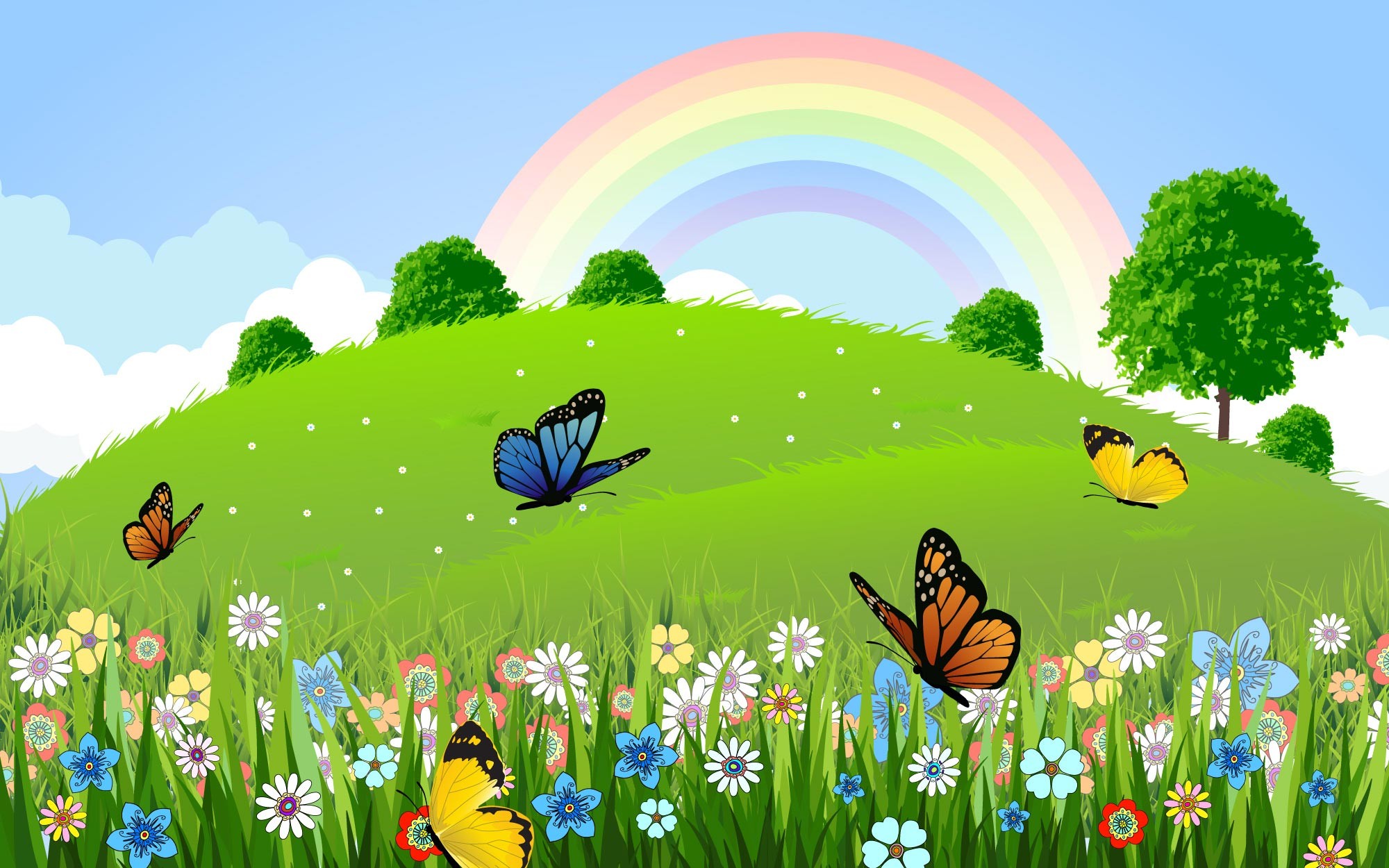 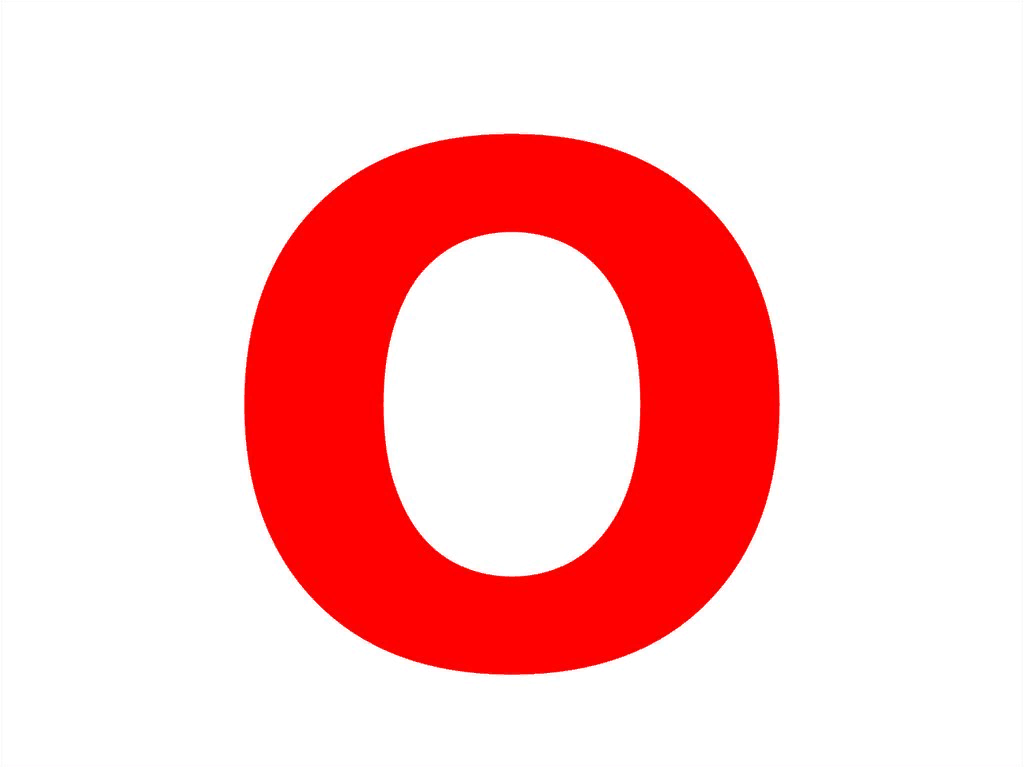 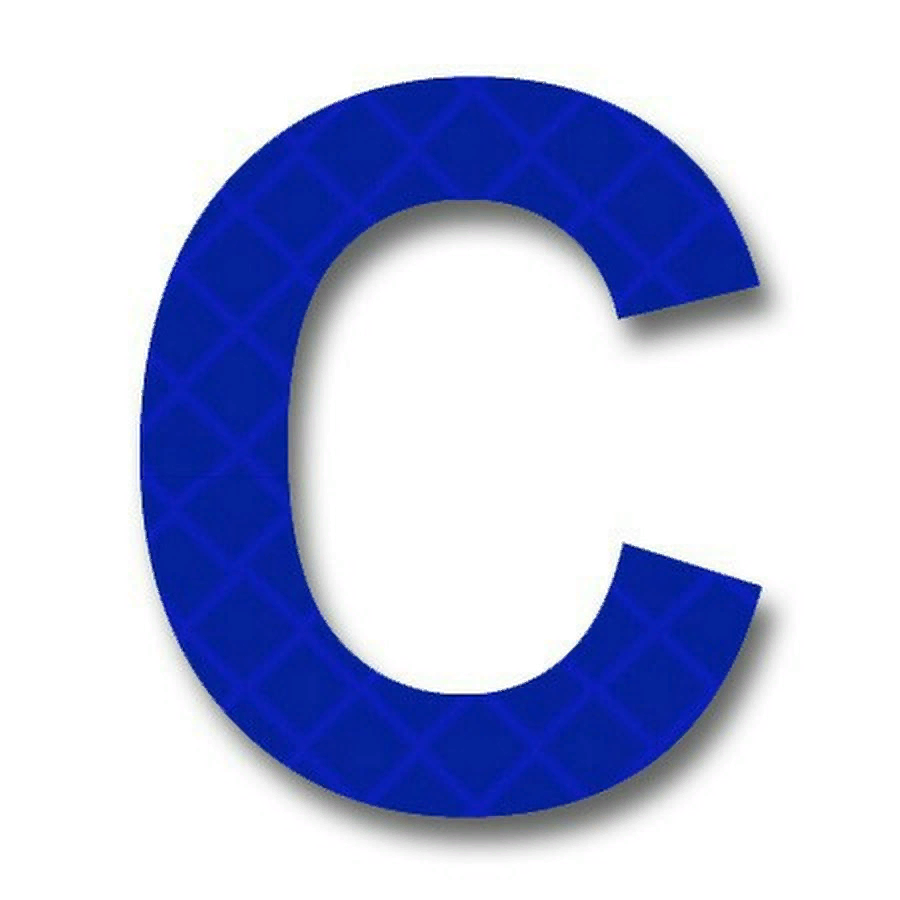 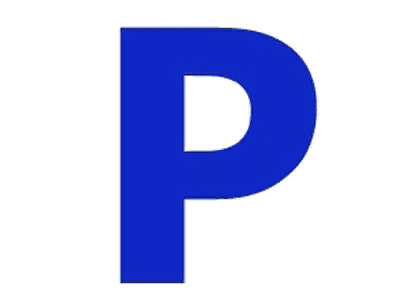 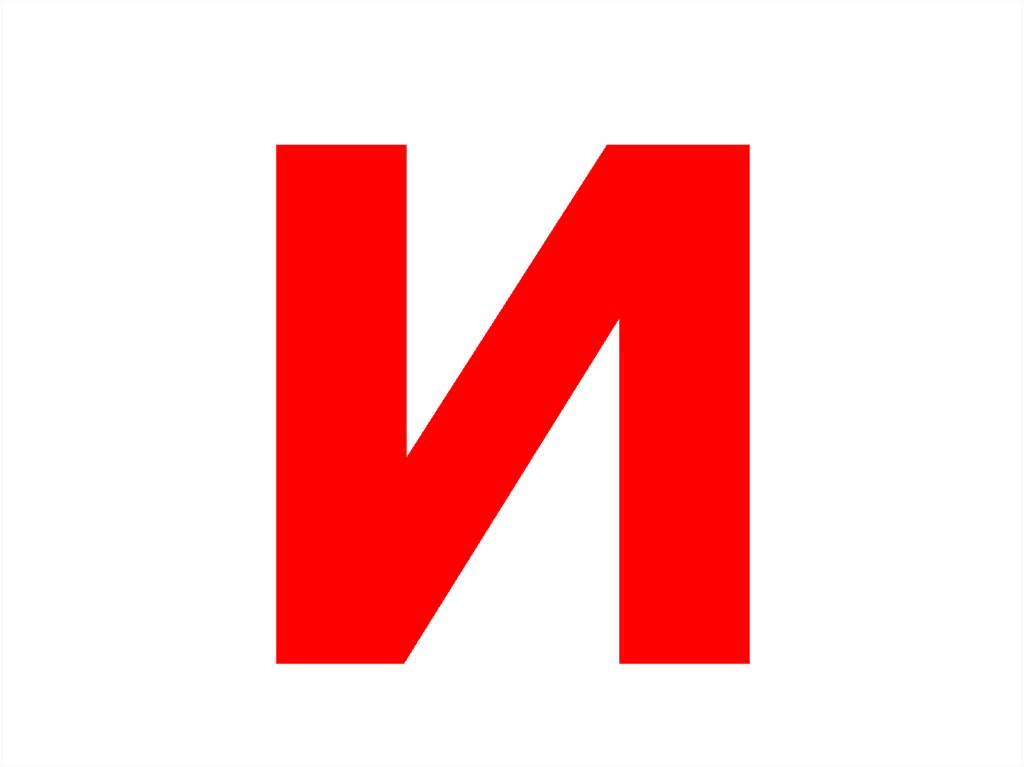 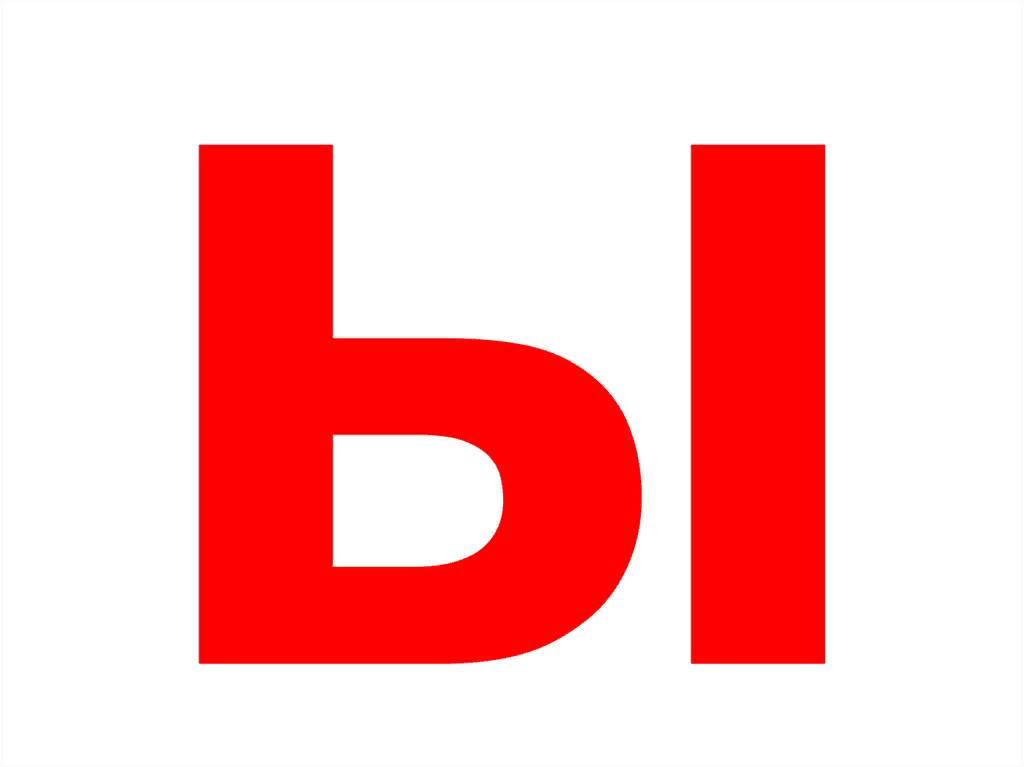 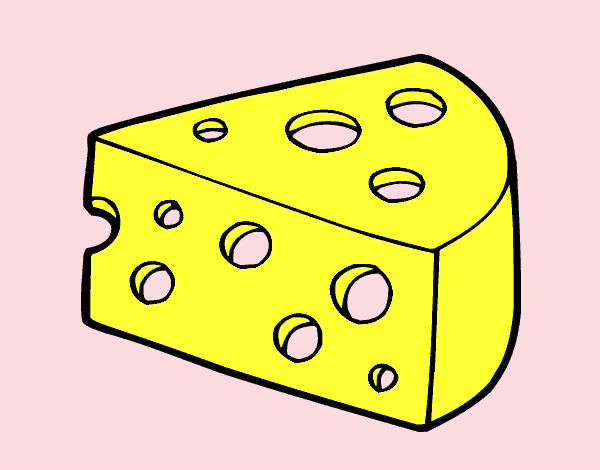 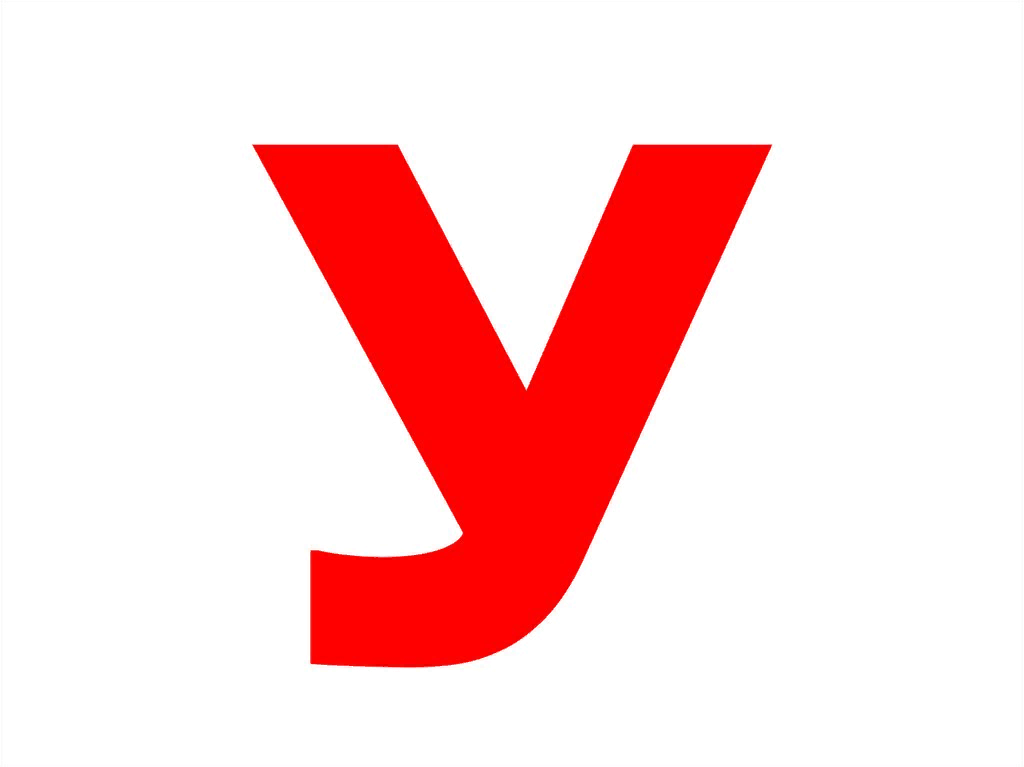 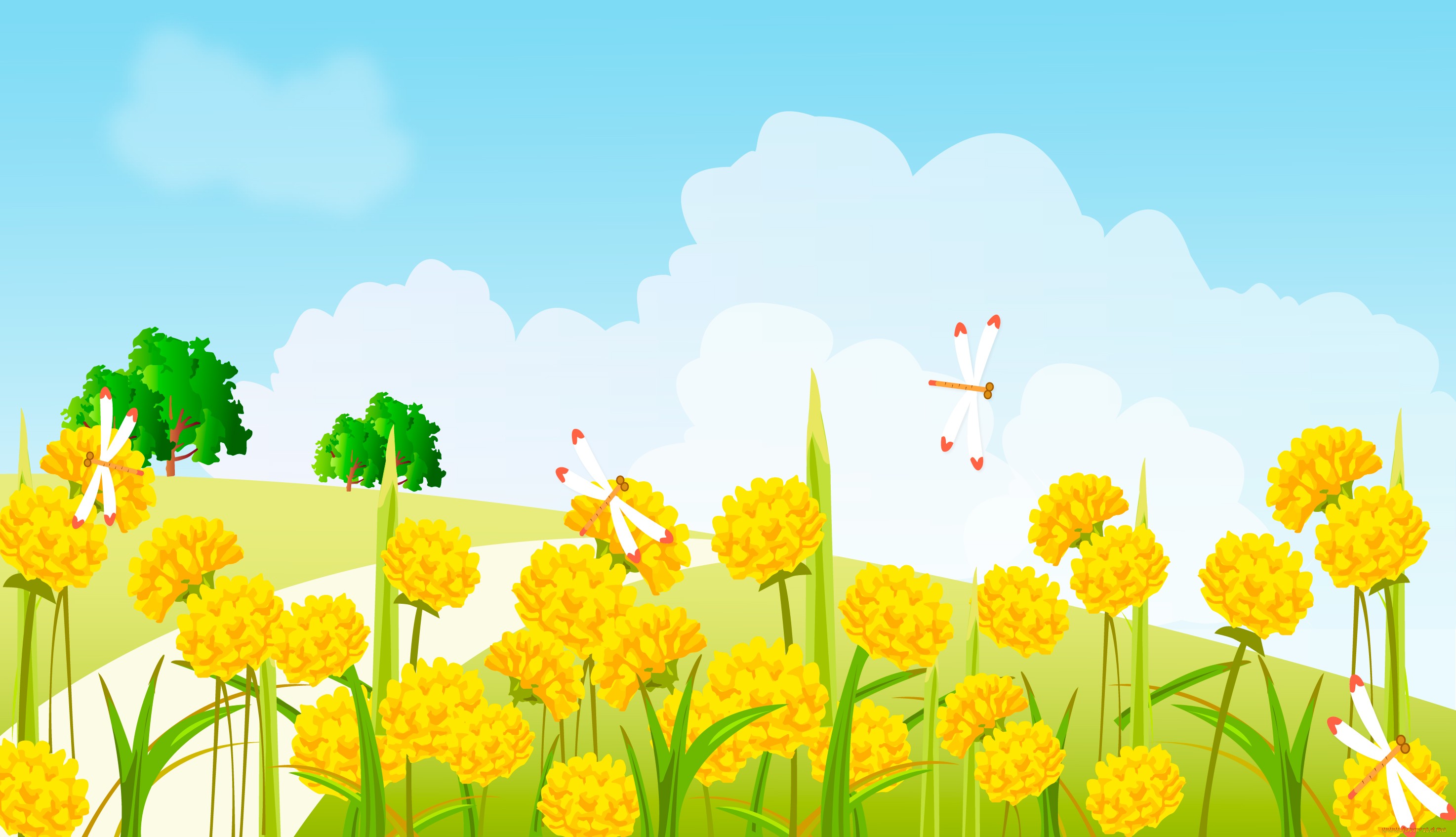 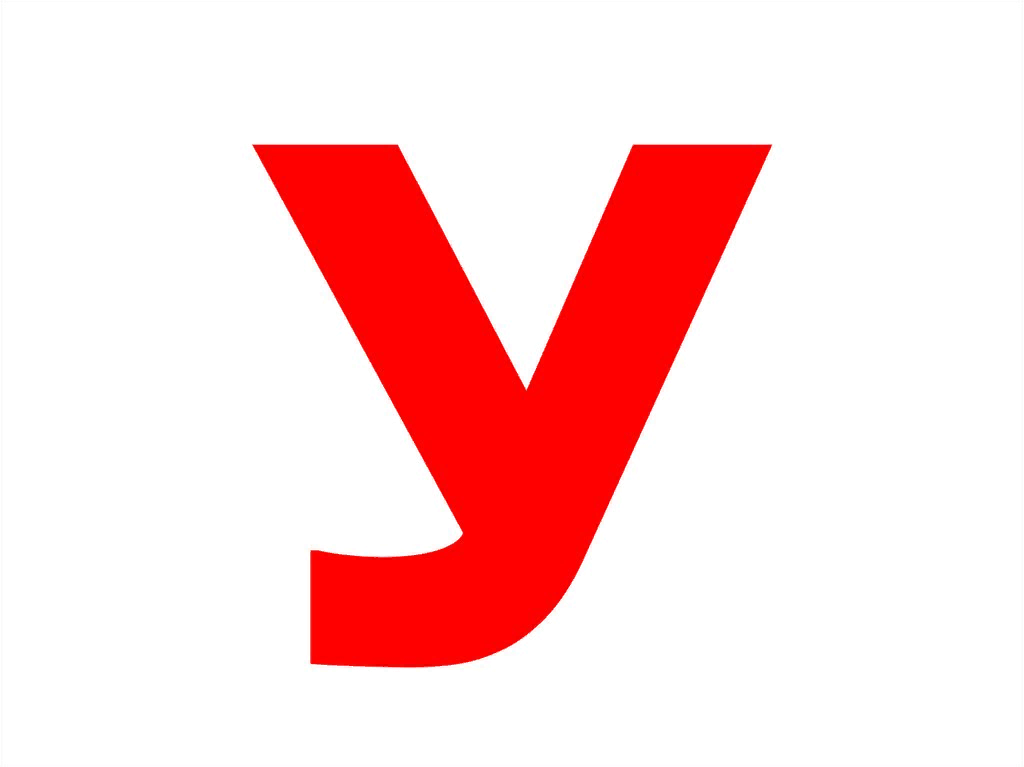 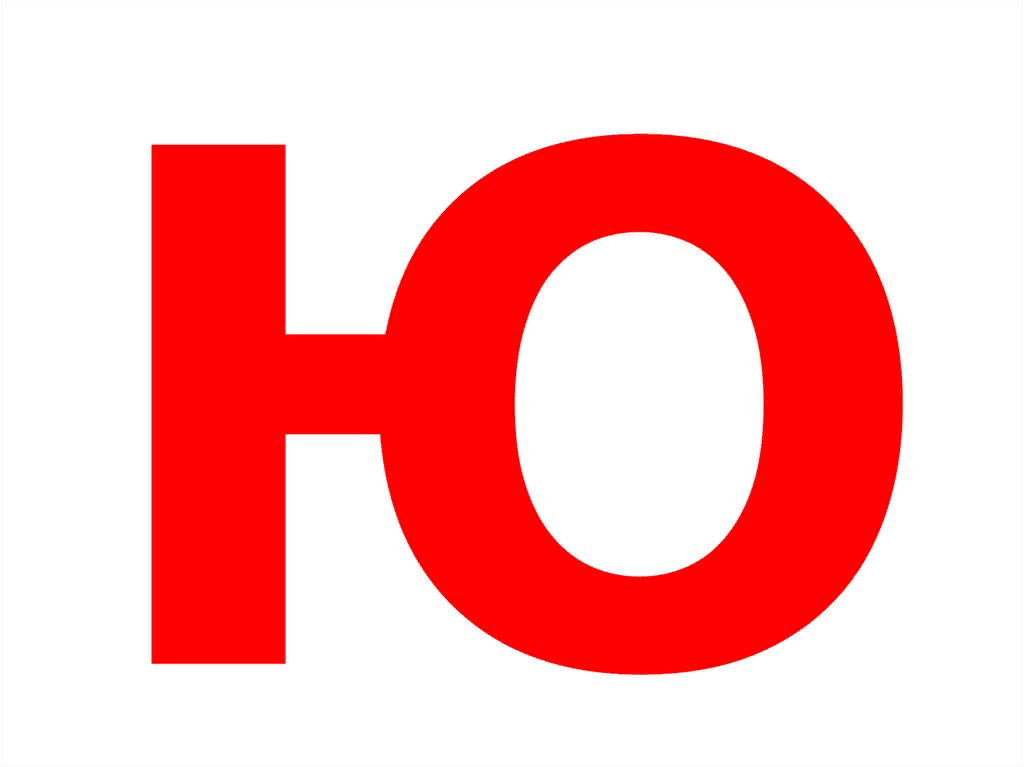 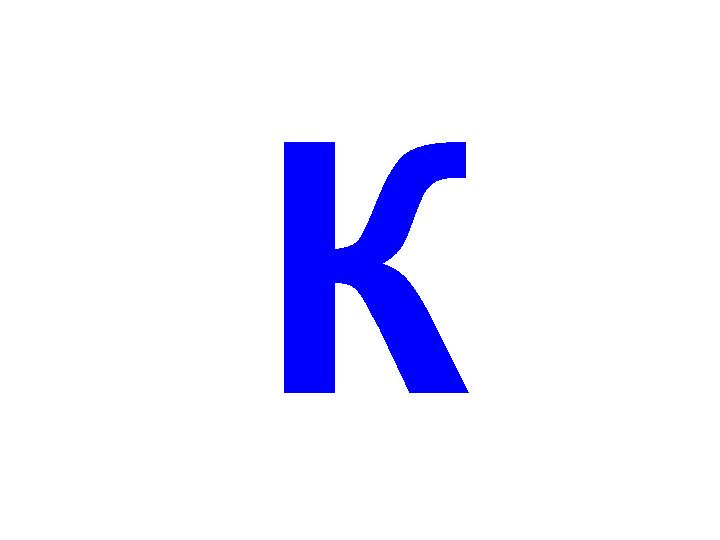 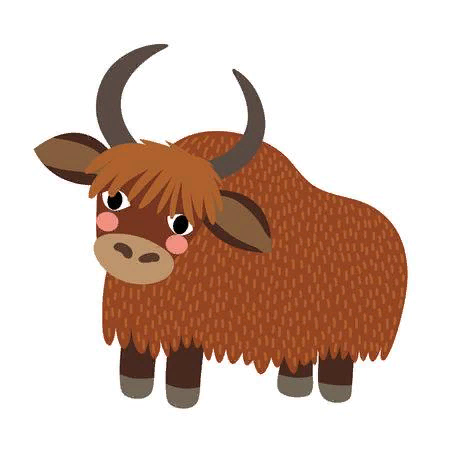 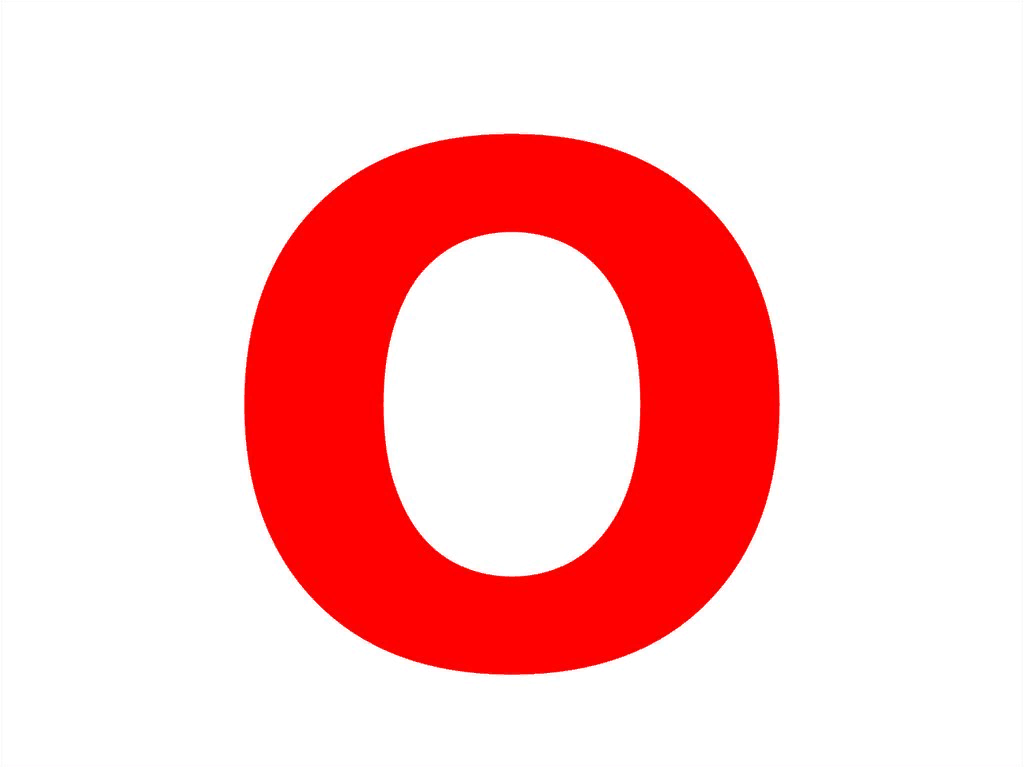 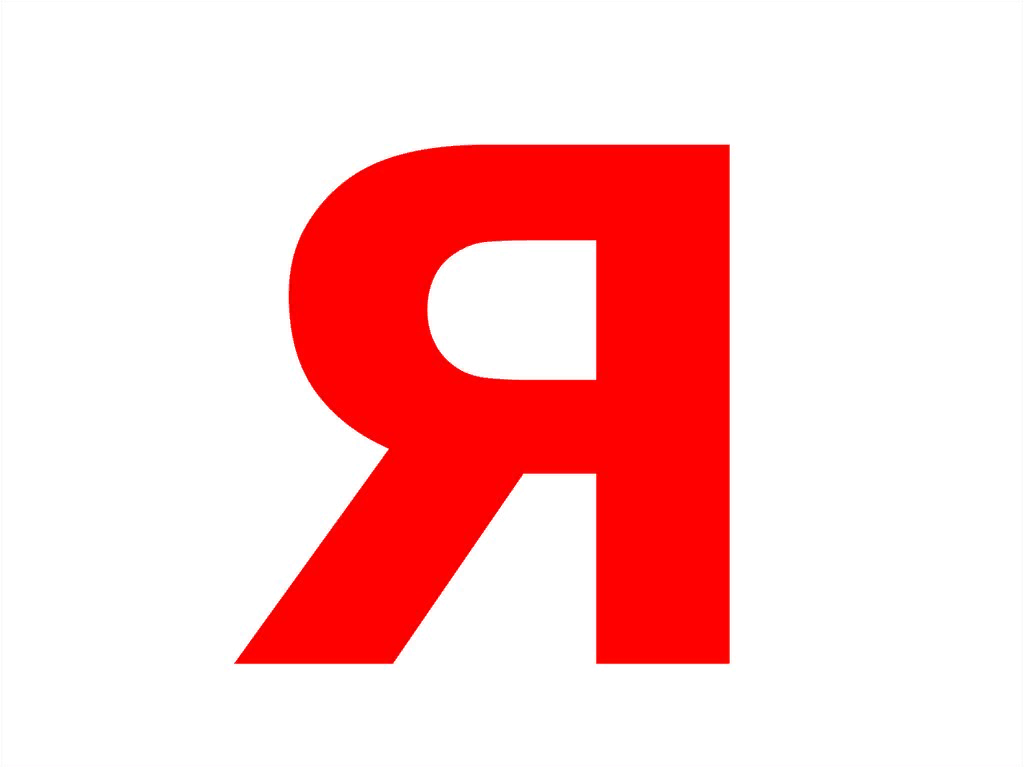 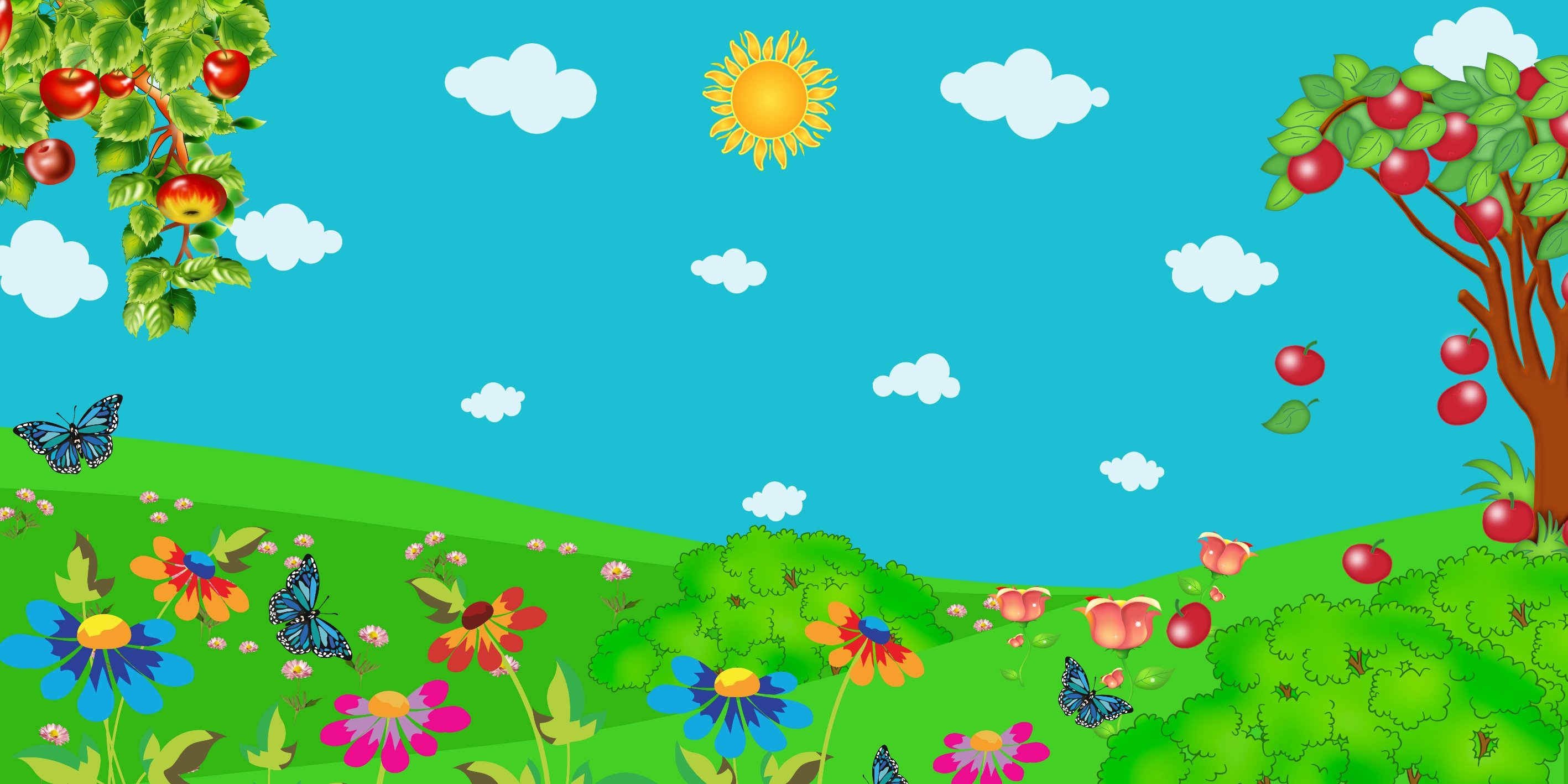 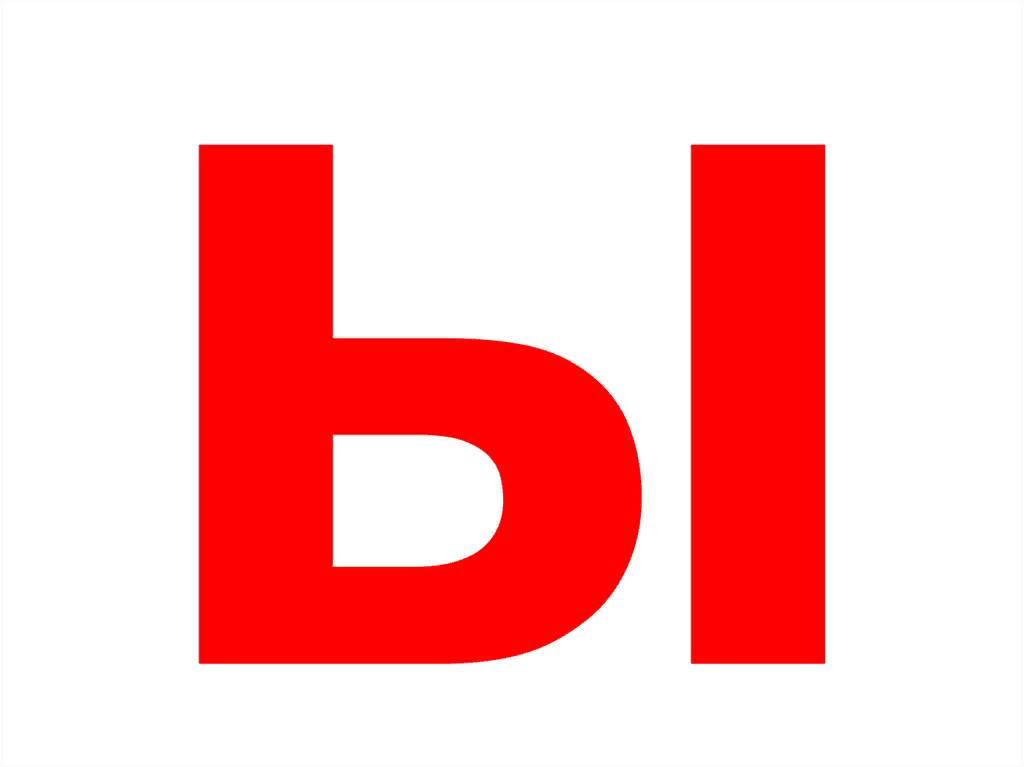 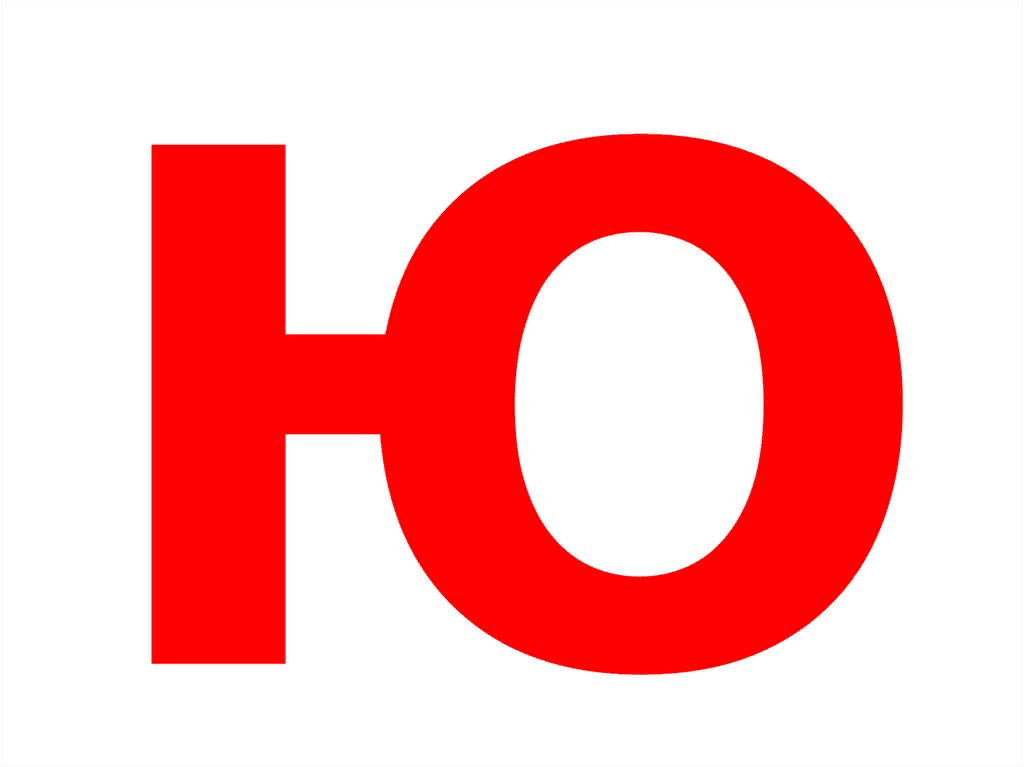 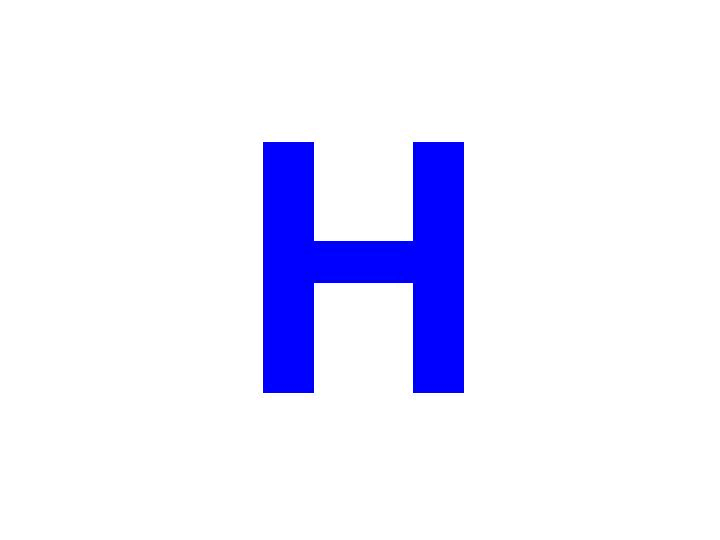 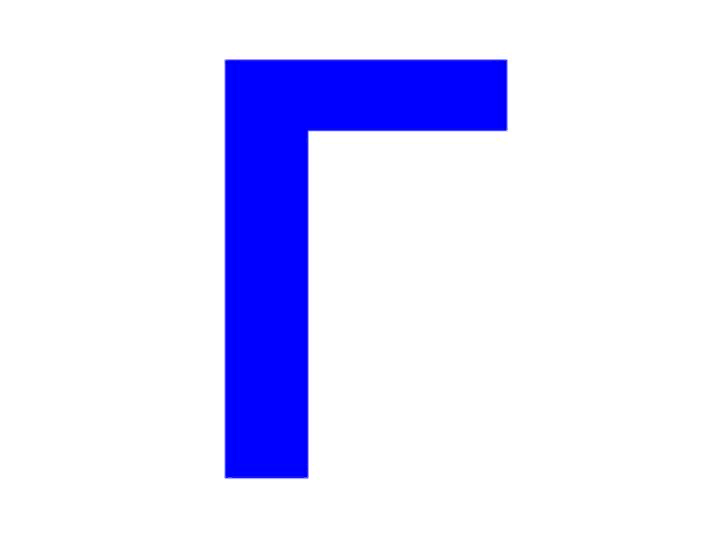 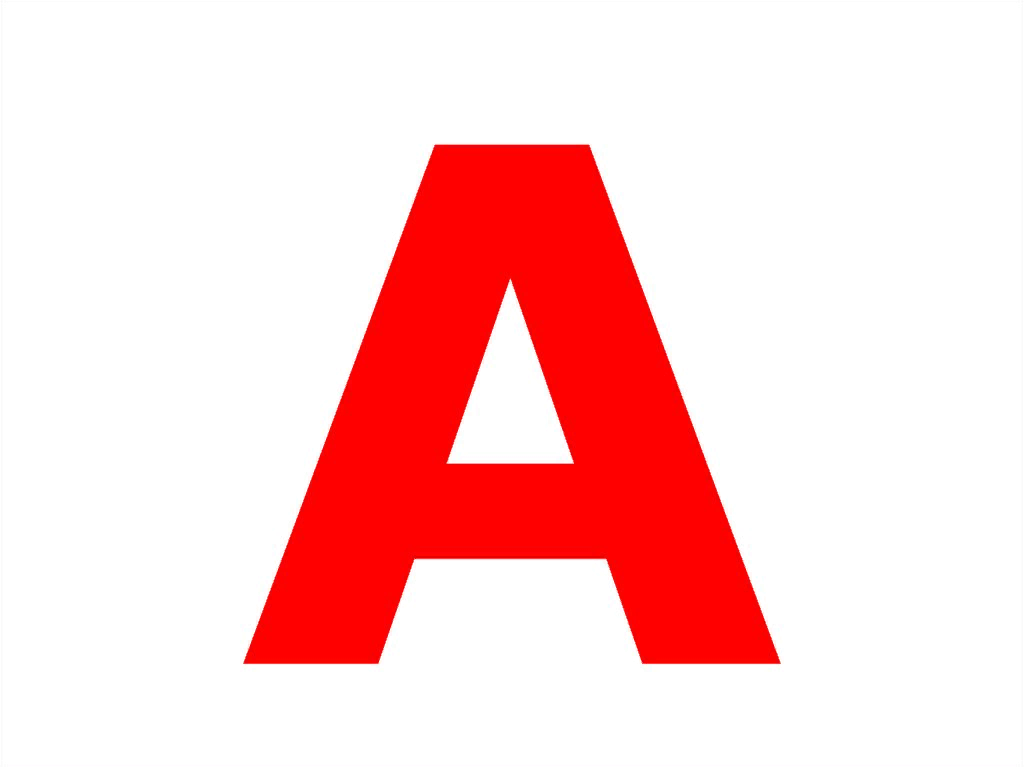 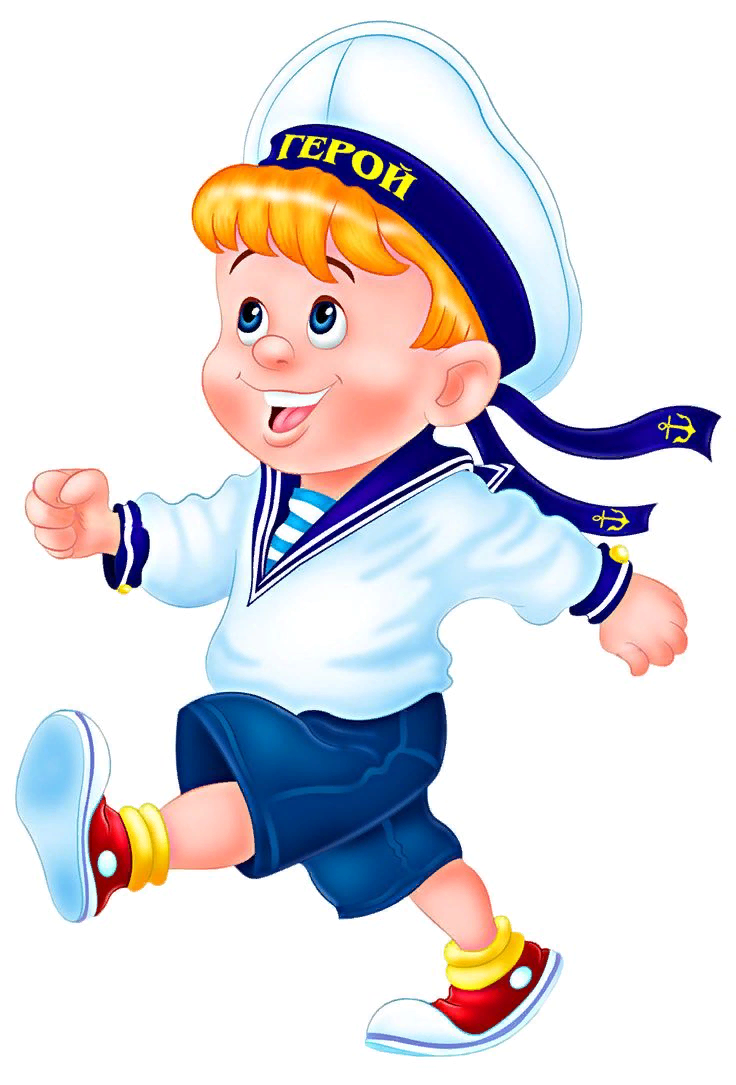 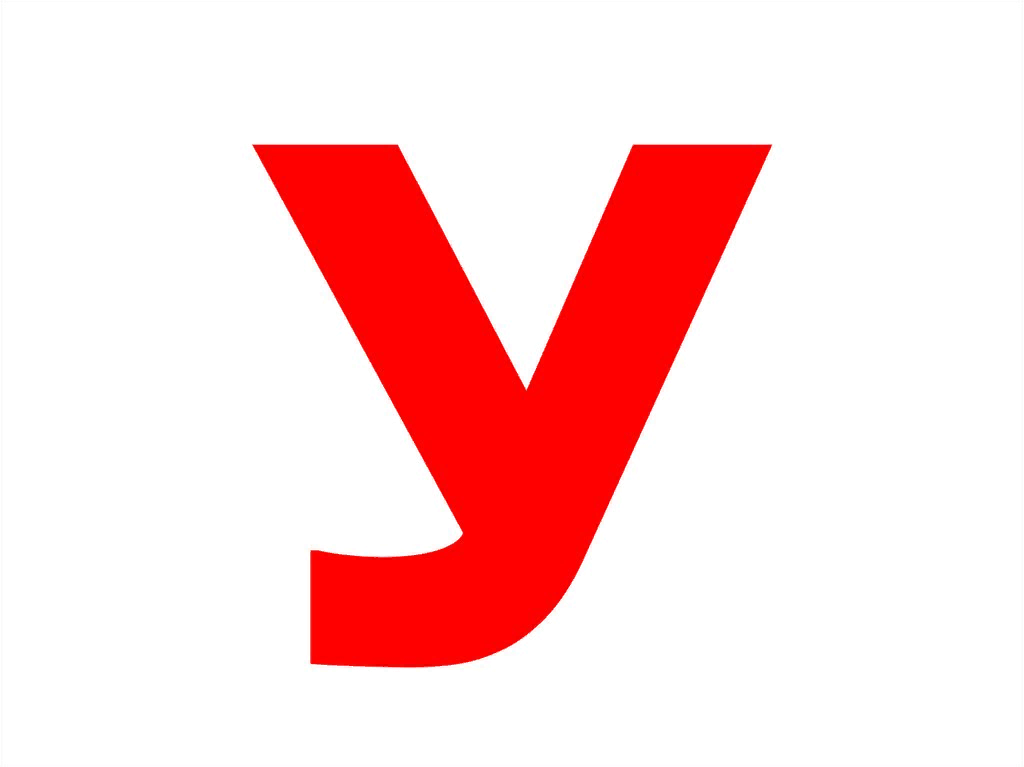 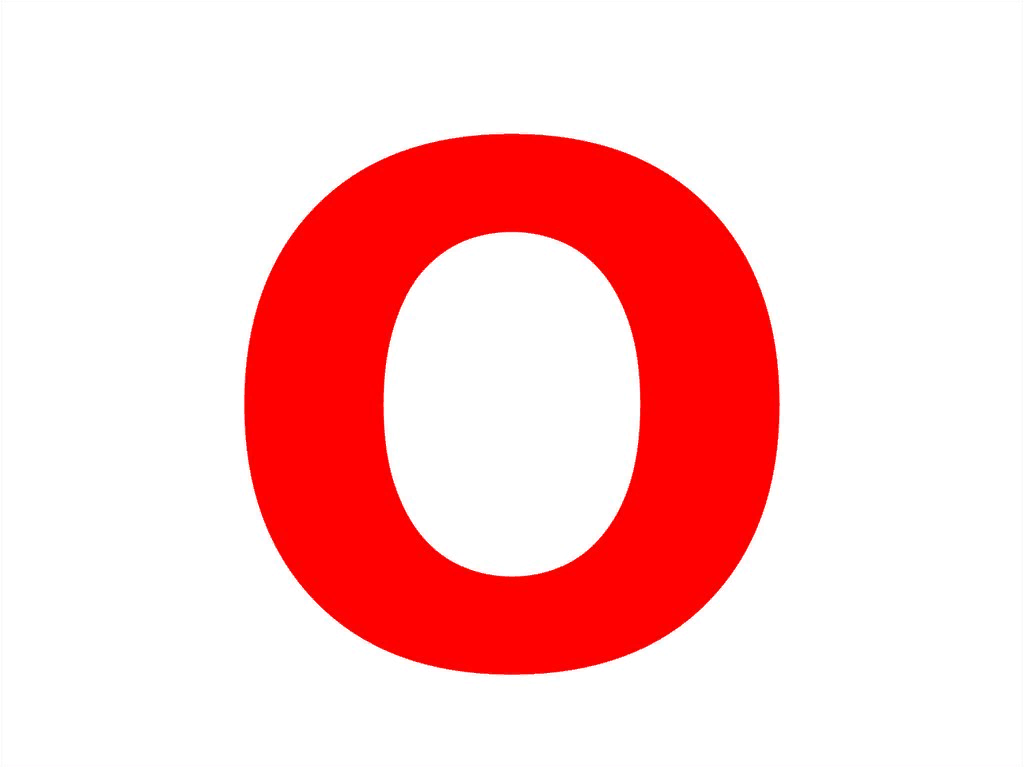 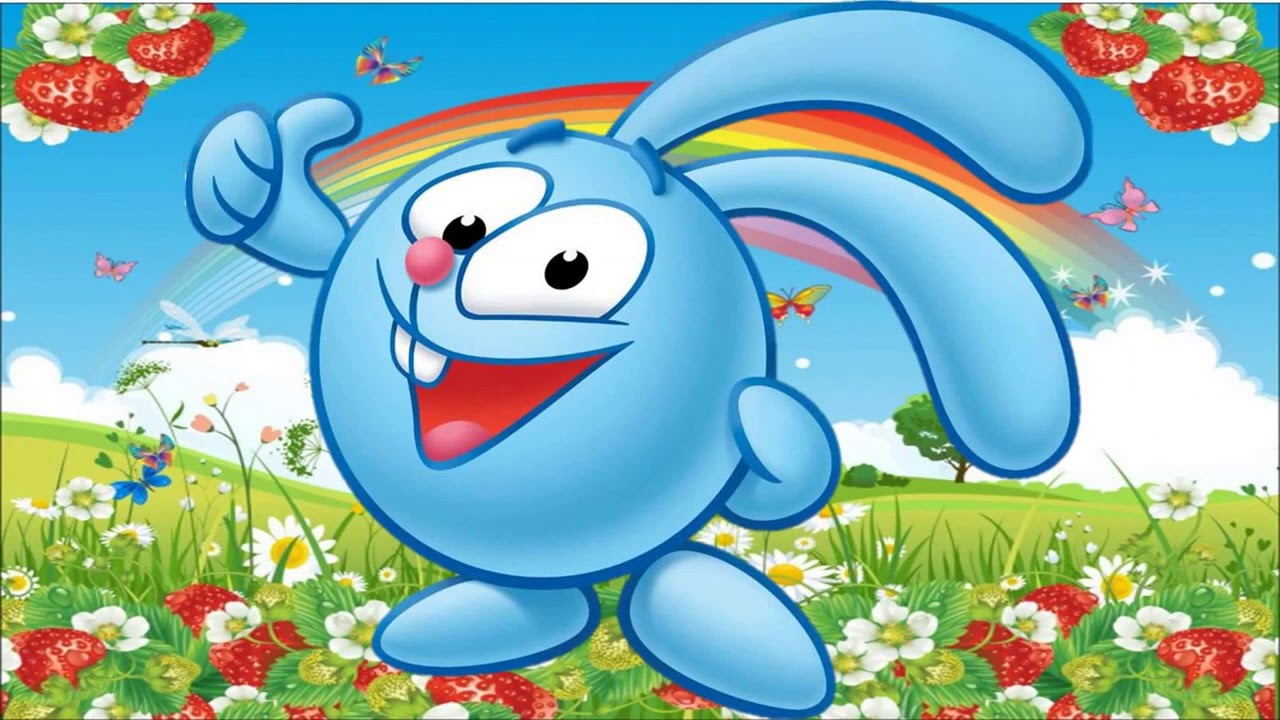 Ты просто Супер!!! Спасибо, что помог мне найти потерянные звуки! Теперь я точно никогда их не потеряю!!!!